Miejsko-Gminny Ośrodek Pomocy Społecznej w Czerniejewie
Sprawozdanie z działalności 
   za 2024 rok
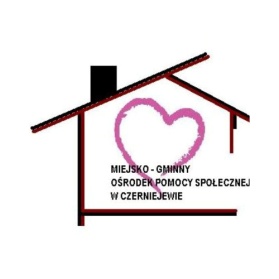 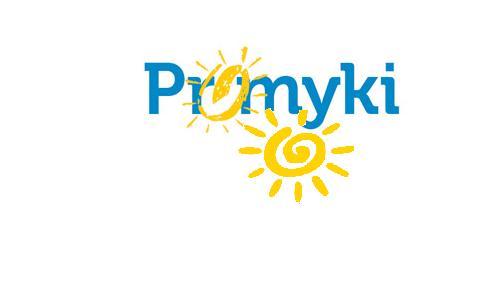 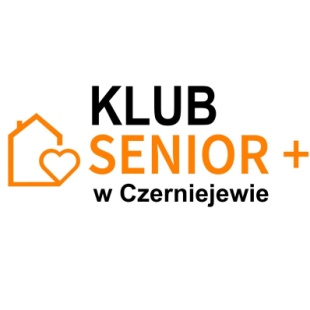 BUDŻET
2024
Budżet
7.367.779,71 zł
Dotacja 
   Wojewody
4.749.261,79 zł
2.618.517,92 zł
Środki finansowane  z budżetu Gminy
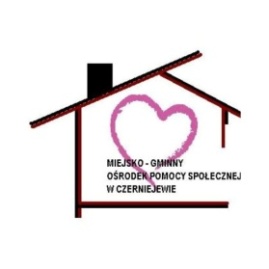 Miejsko-Gminny Ośrodek Pomocy Społecznej w Czerniejewie
2024
Pomoc
finansowa
Pozostałe
   zadania
Usługi
opiekuńcze
Realizowane 
 projekty
Klub Senior+
Świetlica środowiskowa
zadania zlecone
finansowane z budżetu państwa
ZADANIA
zadania własne
finansowe z budżetu gminy
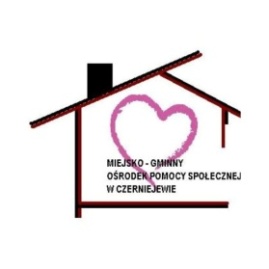 dotacja + środki własne
zadania zlecone
finansowane z budżetu państwa
2024
Wykonanie (wydatki)
Liczba świadczeń
6.657
3.578.252,83 zł
Świadczenia rodzinne i fundusz alimentacyjny
1
2.500,00 zł
Świadczenie
wychowawcze
473
Bon energetyczny
195.118,95  zł
408
Dodatek osłonowy
167.404,96 zł
27
Refundacja podatku VAT
4.042,94 zł
39
93.874,75 zł
Zasiłki okresowe
124
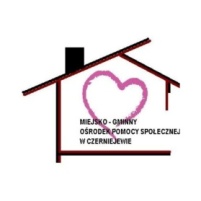 Świadczenia rodzinne dla obywateli Ukrainy
17.672,12 zł
4
Jednorazowa pomoc dla 
Obywateli Ukrainy
1.224,00 zł
2024
zadania zlecone
finansowane z budżetu państwa
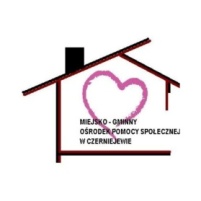 zadania własne finansowane  z budżetu gminy
2024
Wykonanie (wydatki)
Liczba świadczeń
zasiłki celowe oraz zasiłki celowe specjalne
59 303,00 zł
57
dodatki mieszkaniowe
171 825,70 zł
83
domy pomocy społecznej
579 896,12 zł
9
45 496,00 zł
schronienie
7
odpłatność za pobyt dziecka w pieczy zastępczej
93 876,54 zł
9
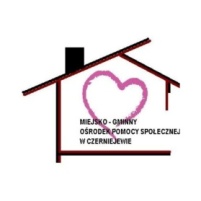 zadania finansowane z dotacji budżetu państwa oraz środków własnych gminy
2024
Wykonanie (wydatki)
Liczba świadczeń
stypendia szkolne
20.584,00 zł
14
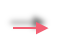 posiłek w szkole i w domu
33.902,00 zł
12
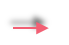 zasiłki stałe
203.990,59 zł
23
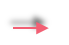 17.074,85 zł
składka zdrowotna z pomocy społecznej
21
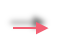 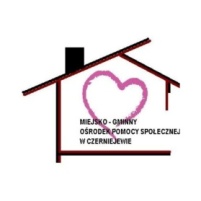 USŁUGI OPIEKUŃCZE
2024
w tym Program Opieka 75+
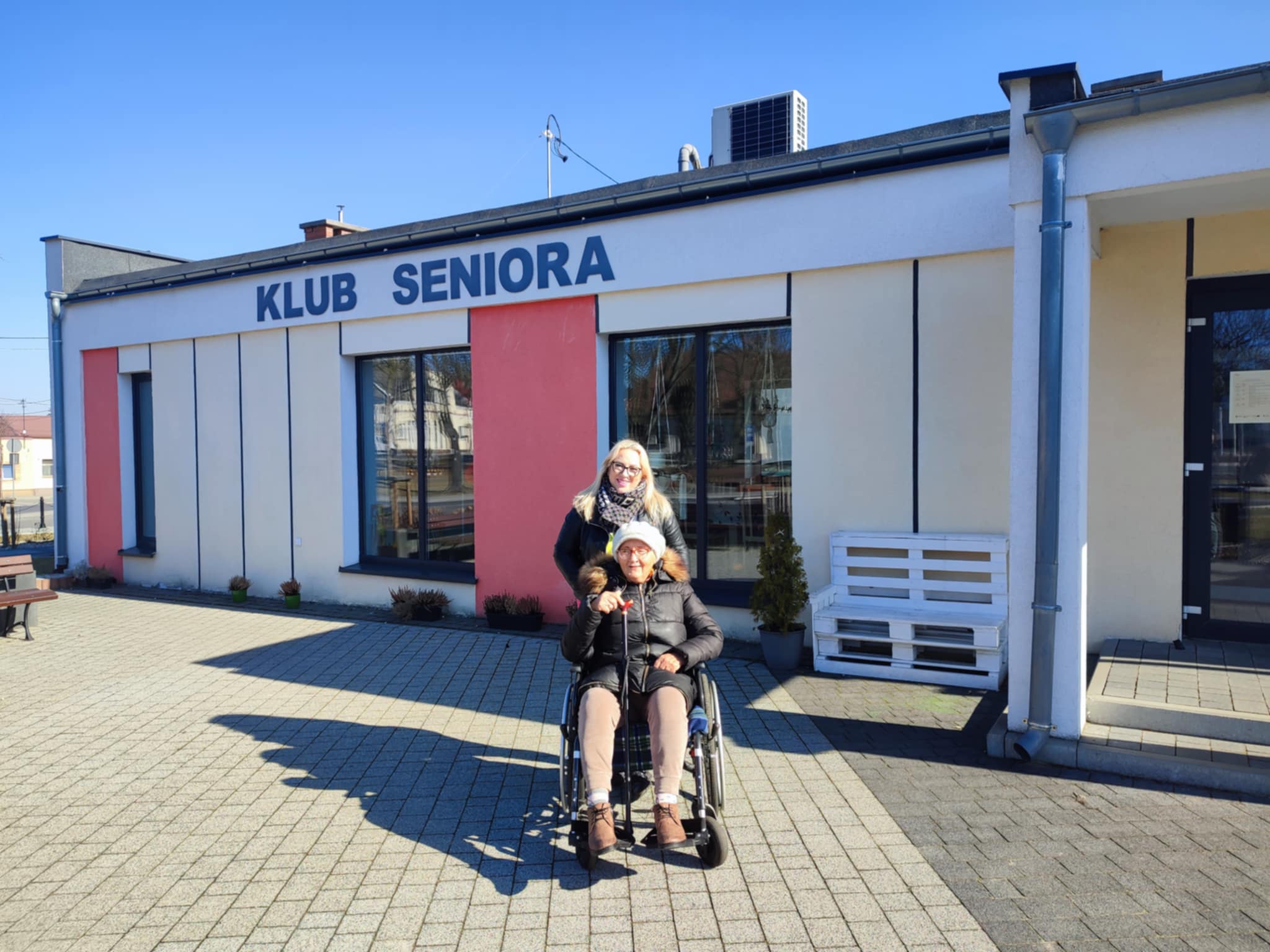 13
Liczba osób korzystających z usług
w tym opieka
75+
9
Wykonanie
z tego
środki własne
69.189,92  zł
dotacja z programu Opieka 75+
12.078,00 zł
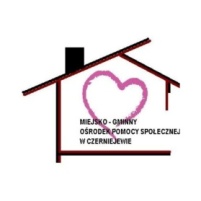 USŁUGI OPIEKUŃCZE
2024
Asystent osobisty osoby z niepełnosprawnością
Opieka wytchnieniowa
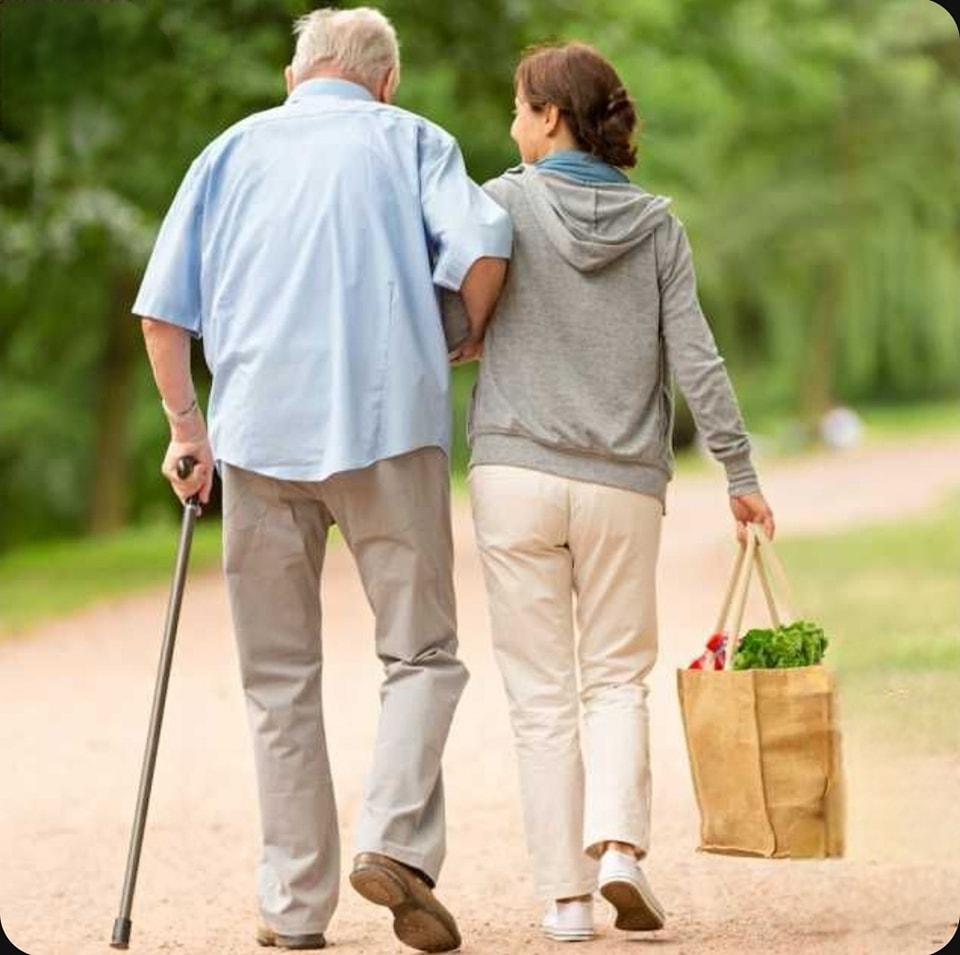 Liczba osób korzystających z usług: 7
Liczba osób korzystających z usług: 19
Wykonanie (wydatki)
Wykonanie (wydatki)
27.183,00 zł
97.053,60 zł
Liczba  osób świadczących usługi
Liczba  osób świadczących usługi
3
5
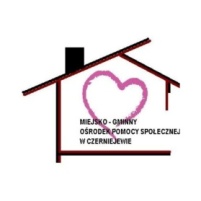 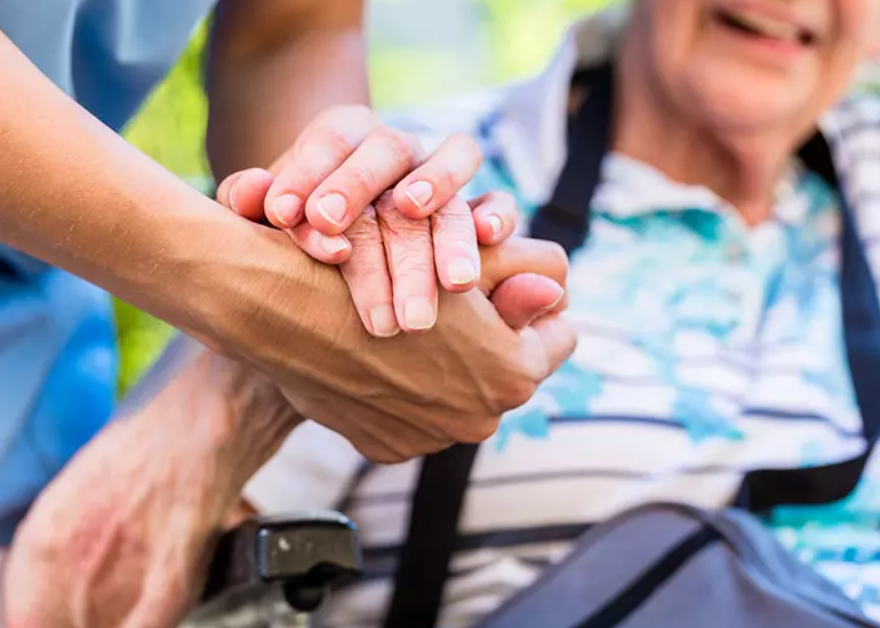 2024
USŁUGI OPIEKUŃCZE
Specjalistyczne
 usługi opiekuńcze
Liczba osób korzystających z usług: 10
Realizacja przez firmy:
Konsorcjum – Specjalistyczna Terapia Pedagogiczna
Piotr Staśkiewicz 
ul. Słoneczna 3b, 62-200 Gniezno
Wykonanie (wydatki)
Centrum Terapii i Wspierania Rozwoju 
ul. Witkowska 100, 62-200 Gniezno
89.745,00 zł
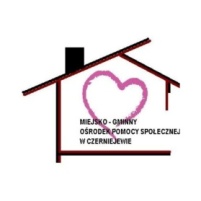 2024
Klub Senior+
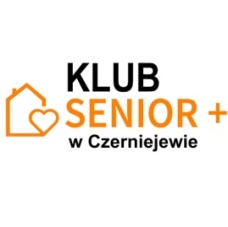 Klub działał w 2024 r.: 5 dni w tygodniu od poniedziałku do piątku, 40 godzin tygodniowo,
Uczestnikami Klubu „Senior+” są osoby nieaktywne zawodowo w wieku 60+, zamieszkujące w Gminie Czerniejewo
Ilość zapisanych seniorów w 2024 r.: 64
Klub „Senior +” w Czerniejewie korzystał z Programu Wieloletniego „Senior+” na lata 2021-2025 Edycja 2024 Moduł II Zapewnienie funkcjonowania Klubu „Senior+” Gmina Czerniejewo otrzymała dofinansowanie z Ministerstwa Rodziny, Pracy i Polityki Społecznej w kwocie 41 280,00 zł.
159.247,48 zł
Wysokość środków na działalność w 2024 r.
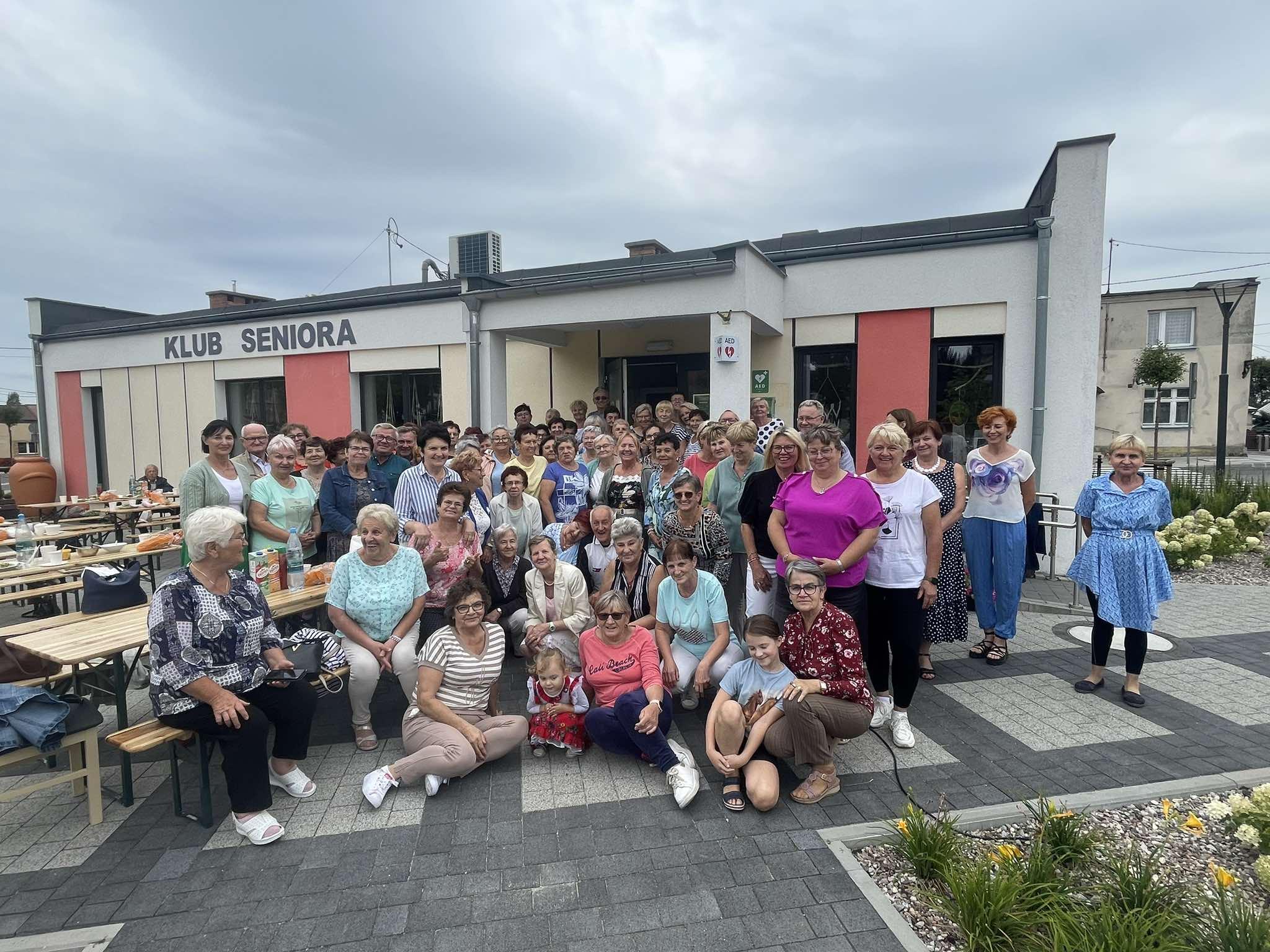 w tym środki z dotacji SENIOR+: 41.280,00 zł
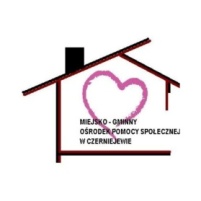 2024
Klub Senior+
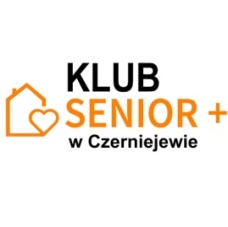 Zajęcia z arteterapii
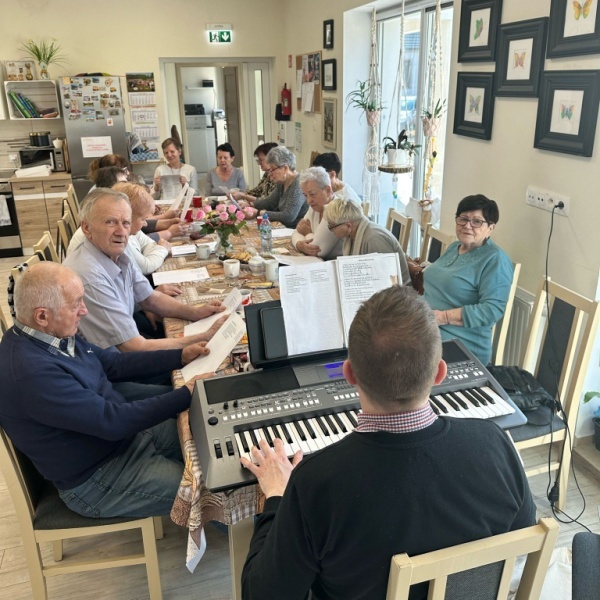 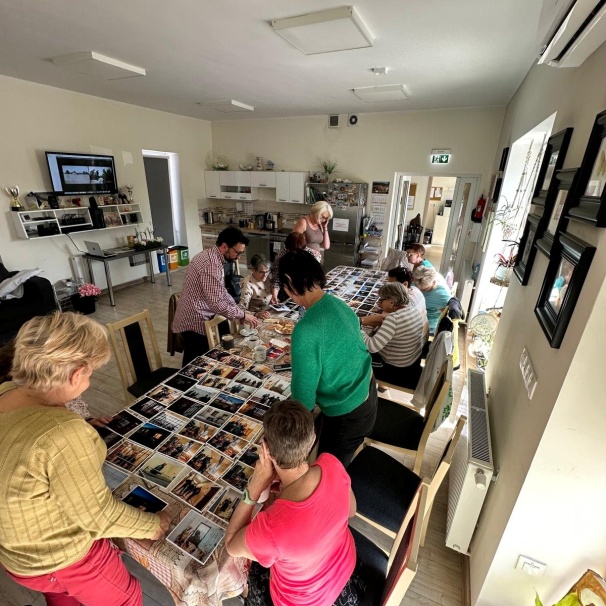 Zajęcia kulinarne
Zajęcia z malarstwa
Zajęcia psychologiczne
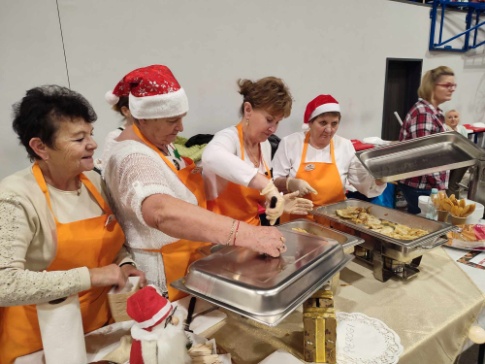 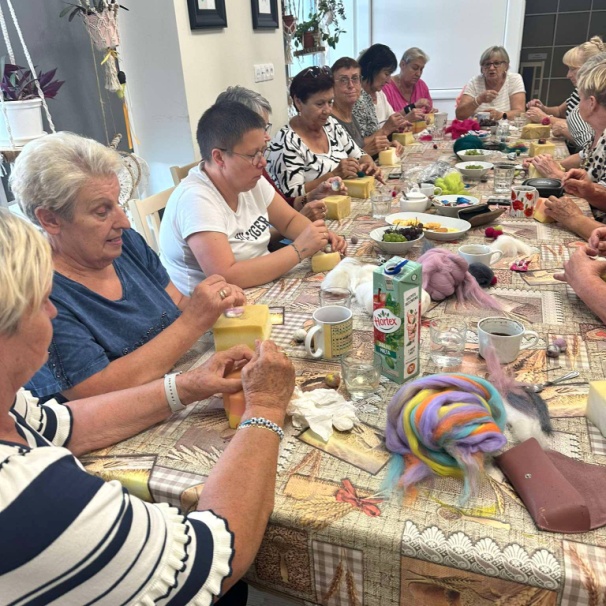 Zajęcia florystyczne
Zajęcia kulturalne
Zajęcia sportowe
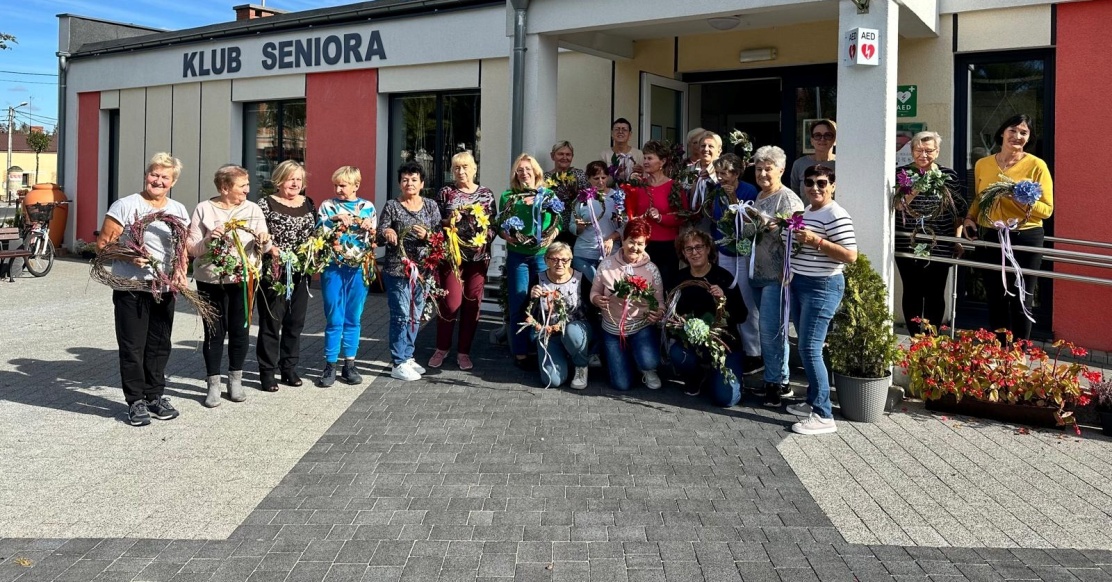 Warsztaty fotograficzne
Warsztaty 
wokalne
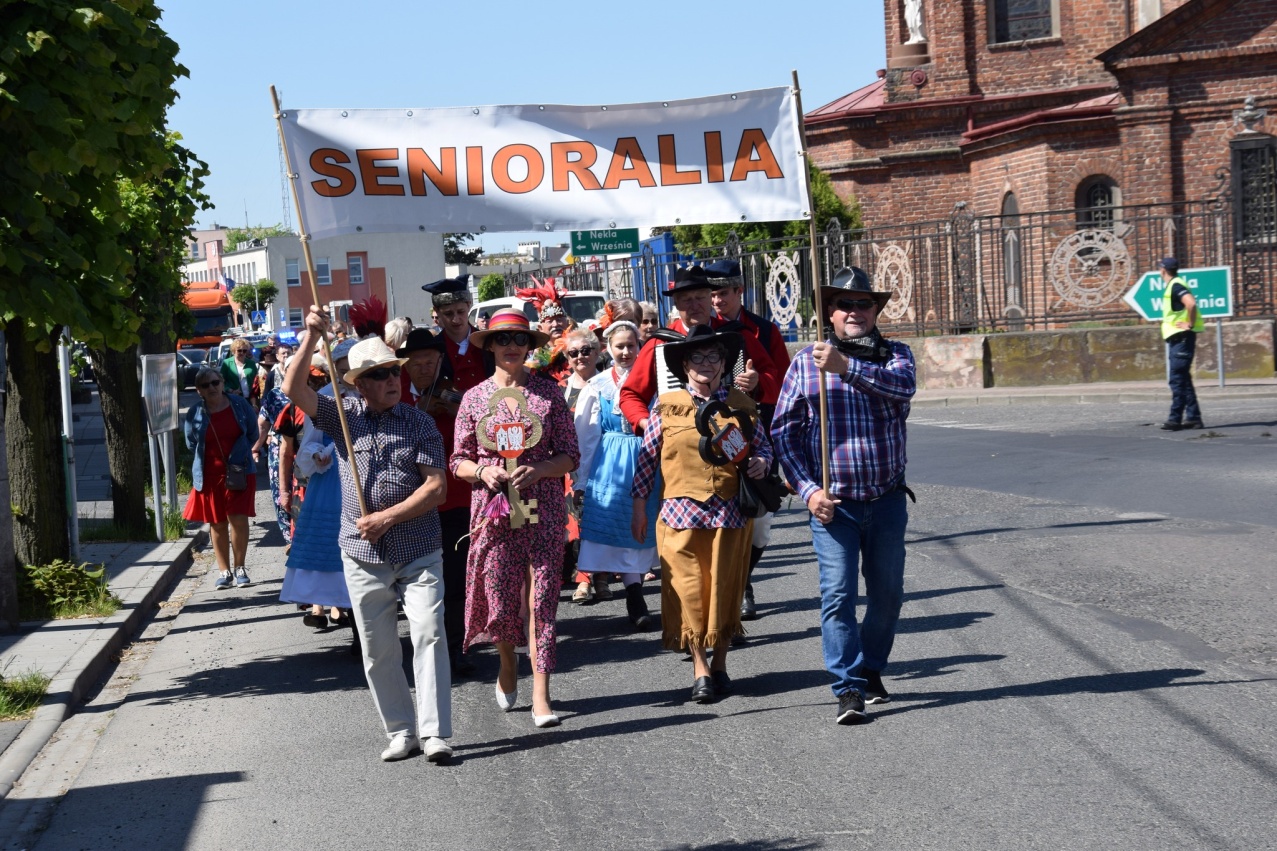 2024
Klub Senior+
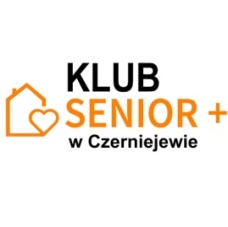 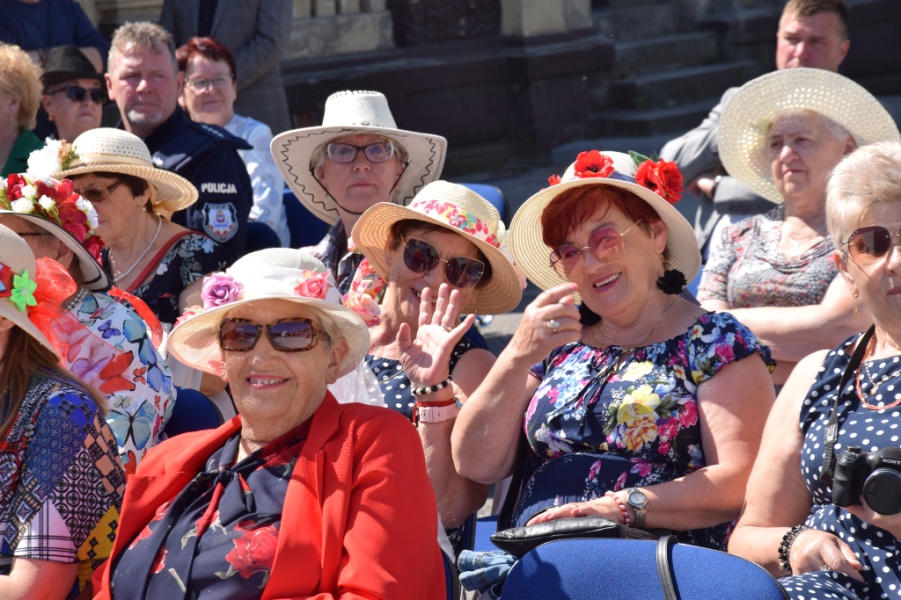 Pikniki integracyjne
Imprezy okolicznościowe
Senioralia
Wycieczki
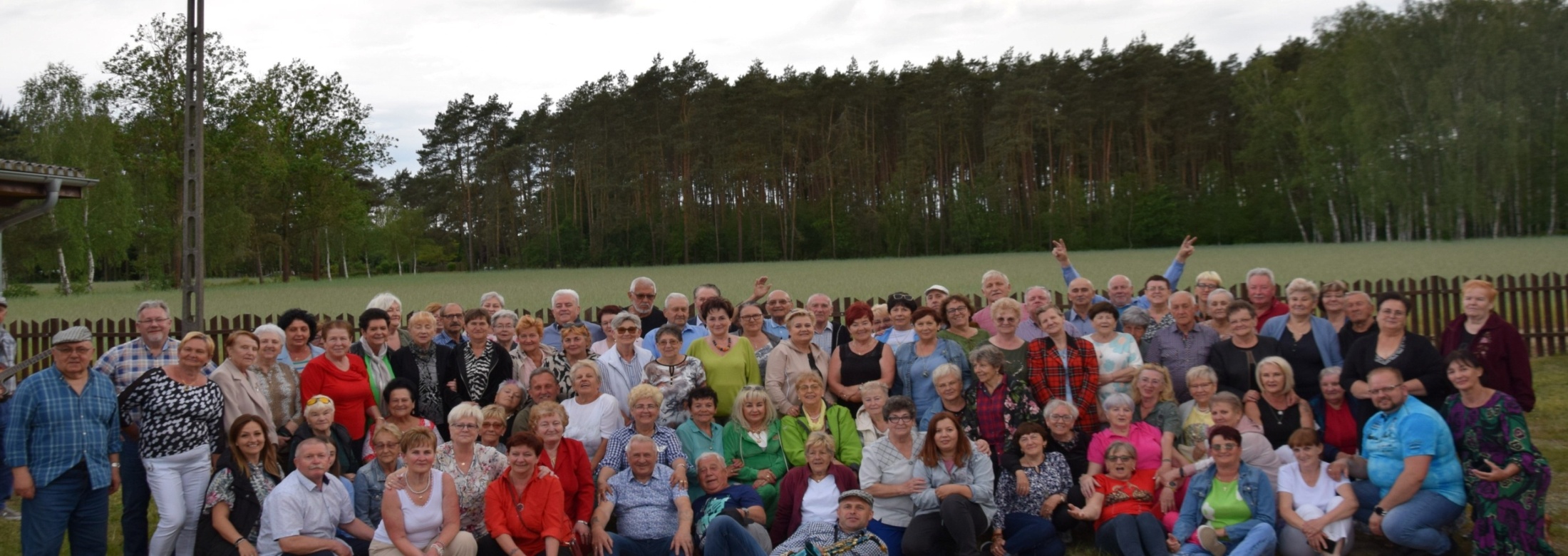 Rajdy rowerowe
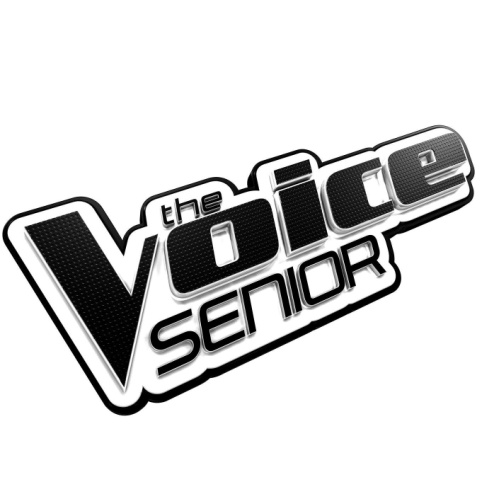 2024
Klub Senior+
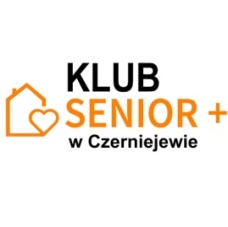 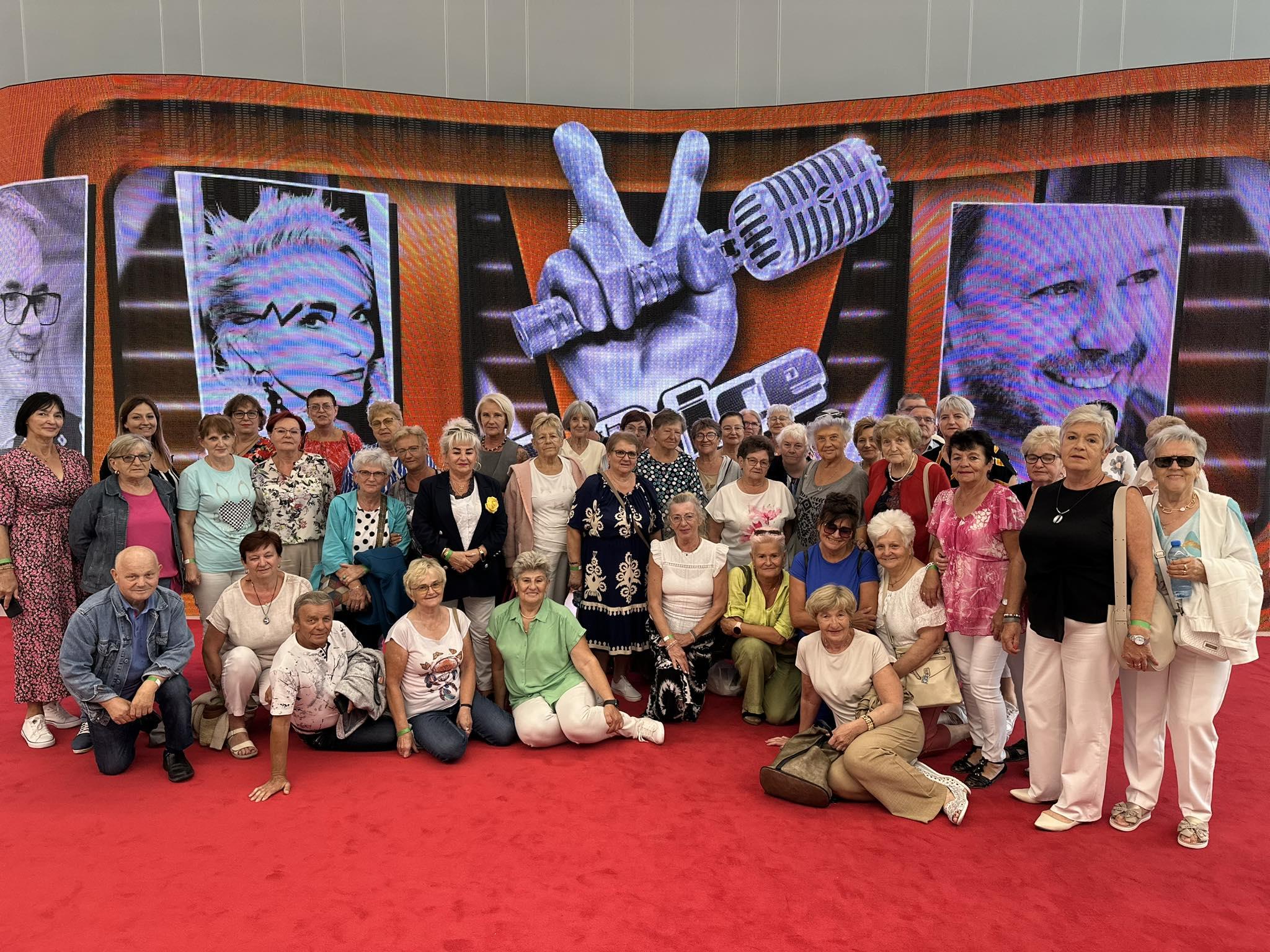 Niesamowite telewizyjne przygody!
2024
Świetlica Środowiskowa
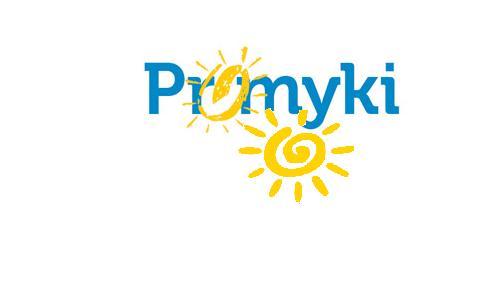 Głównym zadaniem Świetlicy jest wsparcie rodziny, w zakresie szeroko pojętej pomocy wychowawczej, pedagogicznej, socjalnej. 
Zajęcia w świetlicy odbywają się od poniedziałku  do piątku w godzinach: poniedziałek, wtorek, środa od godz.11:00-17:00; czwartek, piątek od godz. 11:00-16:30.  
Zajęcia w Placówce przewidziane są dla dzieci w wieku 7-15 lat.
W roku 2024 w zajęciach świetlicowych brało udział 15 dzieci (8 dziewczynek oraz 7 chłopców).
233.977,81 zł
Wysokość środków na działalność w 2024 r.
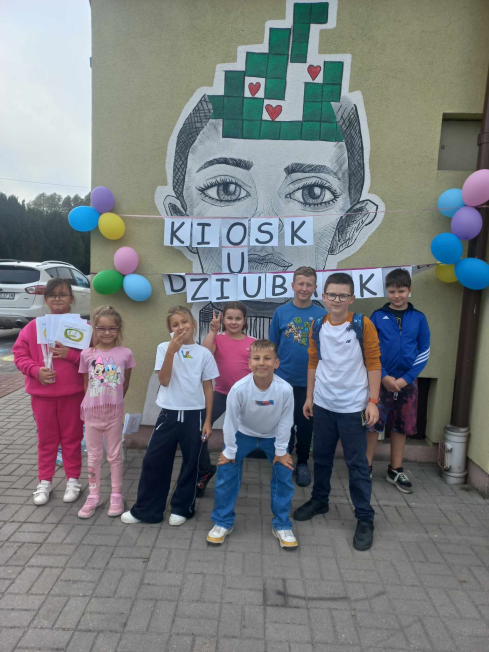 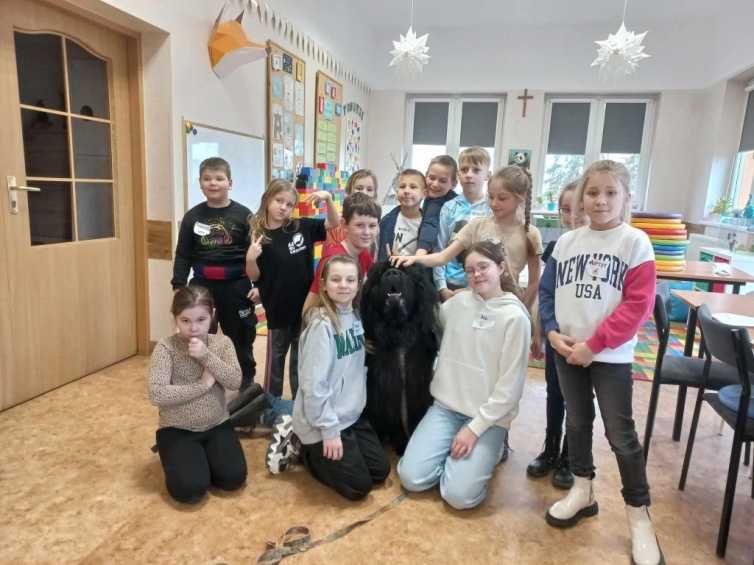 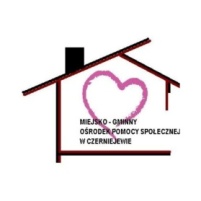 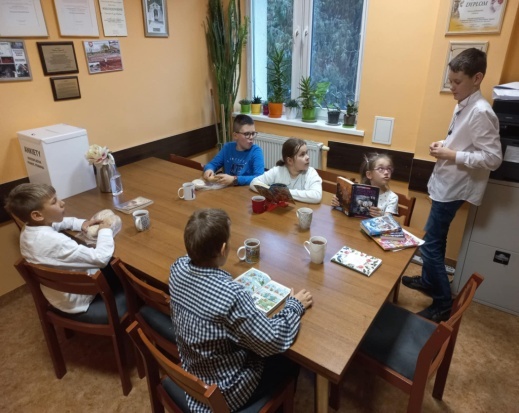 2024
Świetlica Środowiskowa
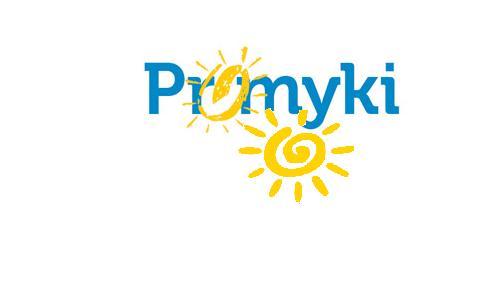 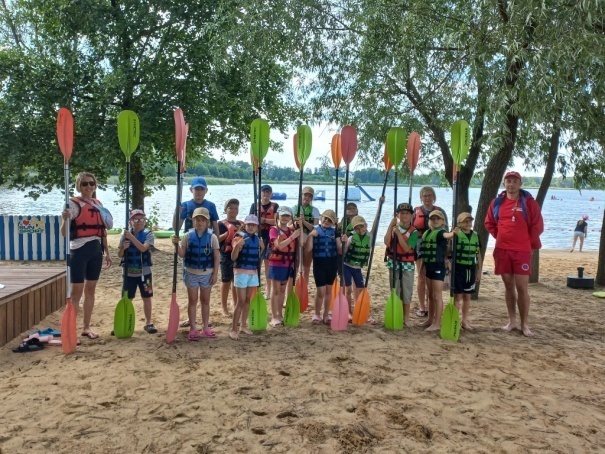 Zajęcia plastyczne i techniczne, kreatywne, zajęcia doświadczalne
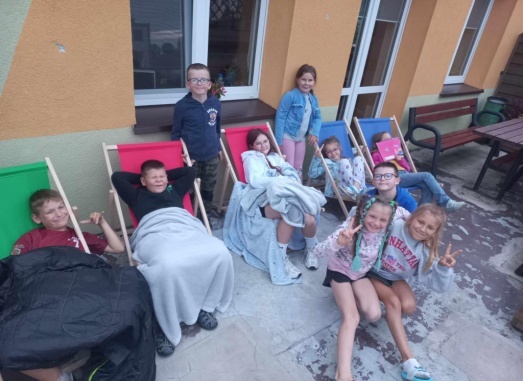 Ćwiczenia ruchowe i zabawy relaksacyjne
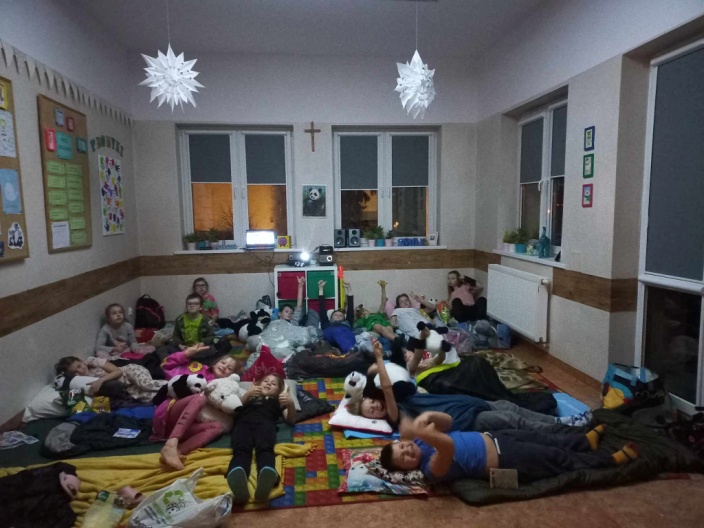 Zajęcia ogólnorozwojowe i dydaktyczne
Joga Kids, Klub Książki
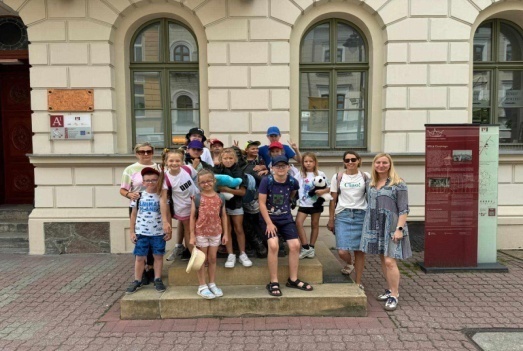 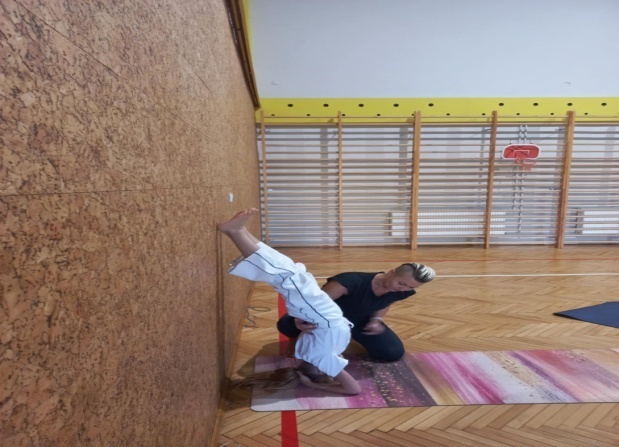 ZIELONA SZKOŁA DO OŚRODKA AKTYWNEGO WYPOCZYNKU „MICHASIÓWKA” 06.06.2024 :- ZAJĘCIA INTEGRACYJNE GRA TERENOWA „KURIERZY”,- ZAJĘCIA WODNE  KAJAKI,- ZAJĘCIA REKREACYJNE PARK TRAMPOLIN
2024
Świetlica Środowiskowa
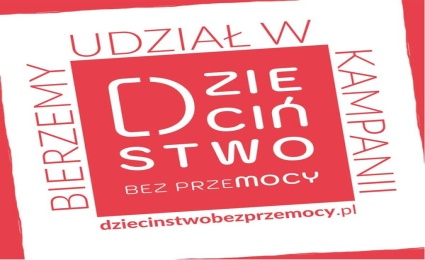 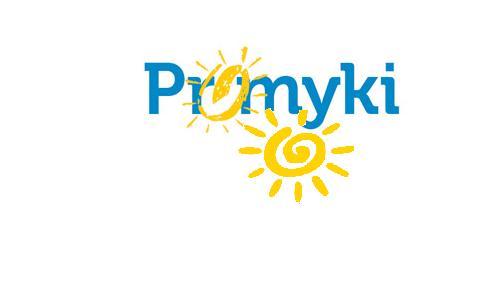 Dzieci przed Świetlicą zorganizowały kiosk z rękodziełem, aby wesprzeć osoby poszkodowane podczas powodzi zebrana kwota to: 1.622,01 zł . Środki zostały wpłacone na konto Organizacji Polski Czerwony Krzyż.- udział w wydarzeniach gminnych poprzez przygotowanie warsztatów, zajęć kreatywnych dla dzieci,- wspieranie akcji WOŚP, akcja dla Powodzian, - przygotowanie upominków z okazji świąt dla Seniorów z Domu Opieki w Jelitowie oraz Seniorów Podopiecznych MGOPS, - udział w akcji „Dzieciństwo bez Przemocy”.
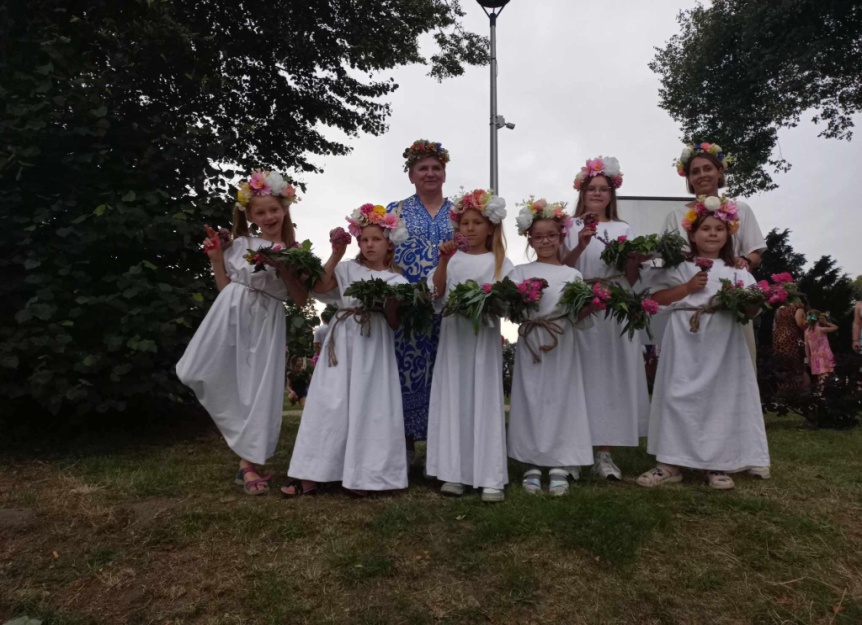 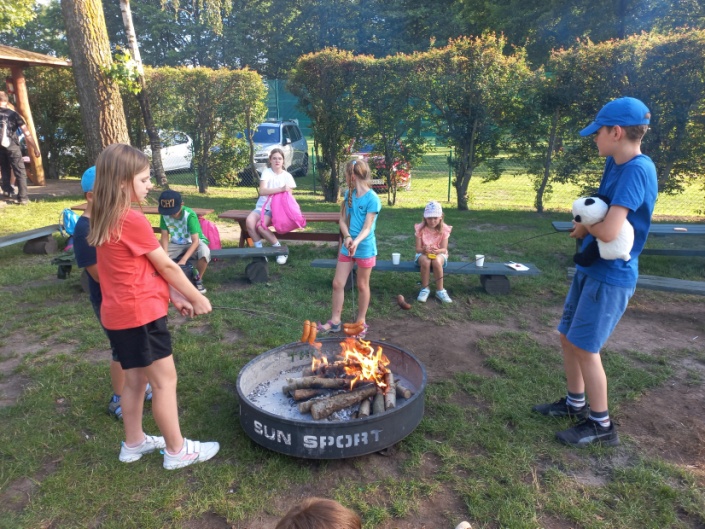 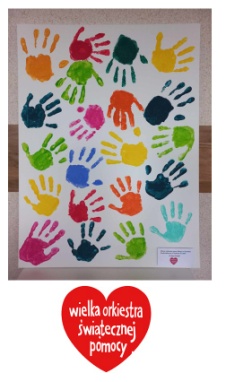 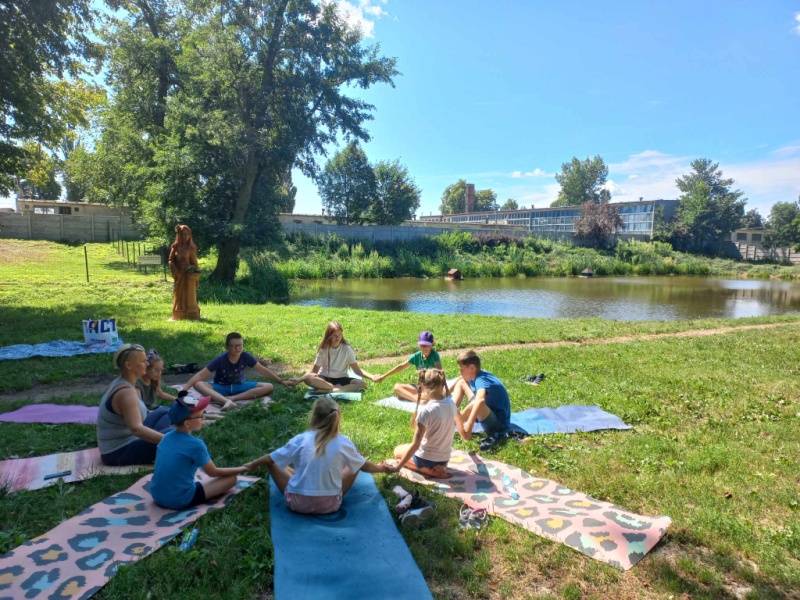 2024
Świetlica Środowiskowa
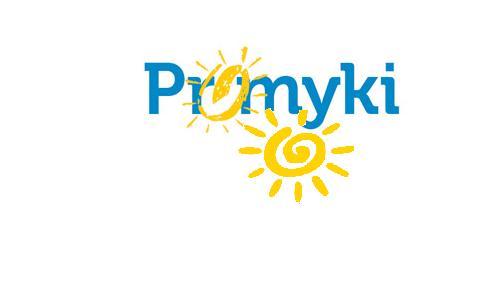 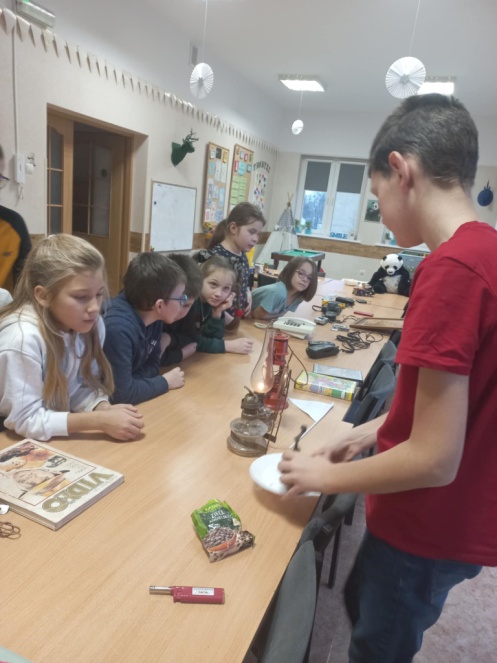 W okresie ferii zimowych podopieczni Świetlicy uczestniczyli w poszczególnych zajęciach: 
warsztaty ceramiczne,
wyjazd do FlyParku w Poznaniu (park trampolin),
zajęcia edukacyjne w Sali „Ognik” w Gnieźnie, 
noc filmowo- sportowa,
warsztaty twórcze, 
magiczne doświadczenia , gry sportowe i zabawy,
dogoterapia,
warsztaty modelarskie.
W okresie letnim dla dzieci Świetlica oferowała szereg atrakcji: 
	DOGOTERAPIA, GRA BALONÓWKA, WAKACYJNE KONKURSY, ZAJĘCIA SPORTOWE, KINO W PLENERZE, JOGA DLA DZIECI, MARATON FILMOWY, DZIEŃ CIOICI I WUJA, ZAJĘCIA KREATYWNE, ZABAWA W DEDEKTYWA,UDZIAŁ W WARSZTATACH ORGANIZOWANYCH PRZEZ MOK  W GNIEŹNIE „Jak w Gnieźnie pierwszego króla koronowano”- zajęcia kulinarne,- dzień fotografii,- wycieczka do parku rozrywki mandoria.
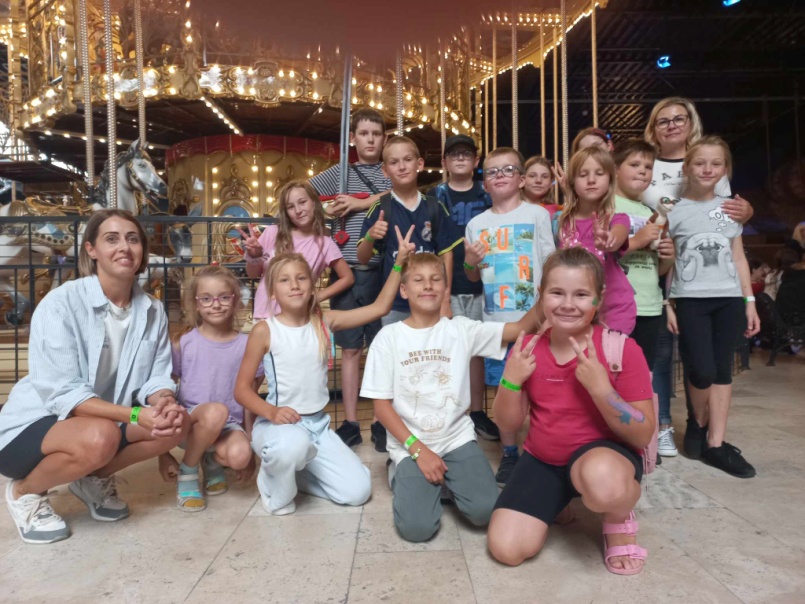 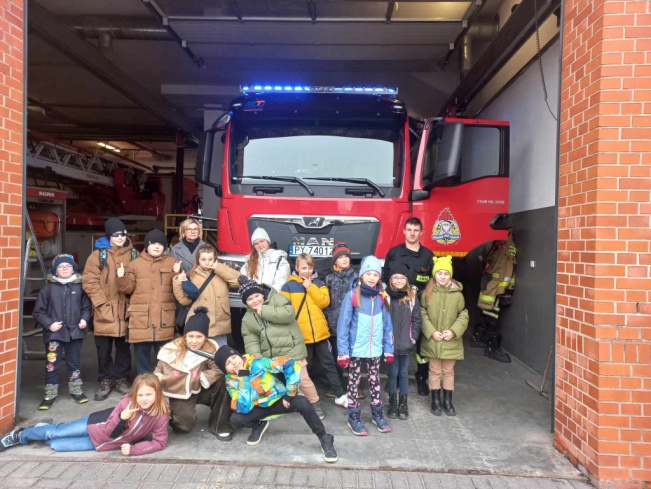 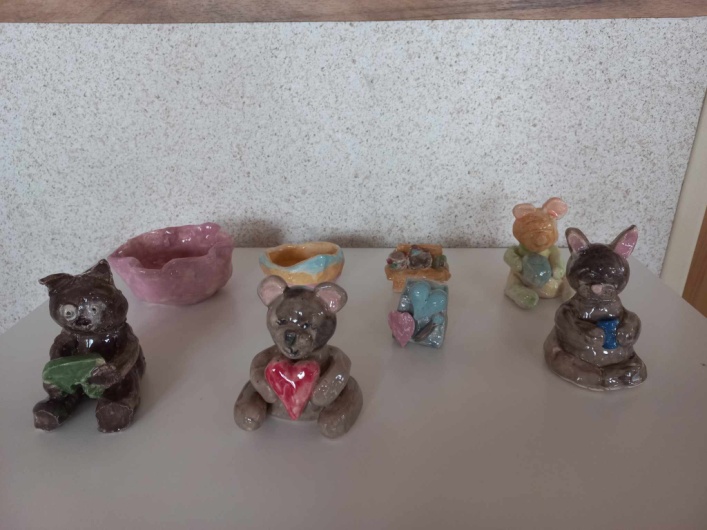 2024
Realizowane projekty
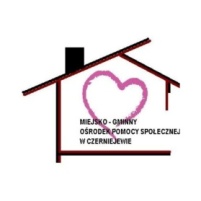 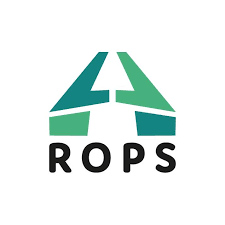 Miejsko-Gminny Ośrodek Pomocy Społecznej w Czerniejewie z programu pt. „Wielkopolskie telecentrum opieki”, dofinansowanego przez Unię Europejską w ramach „Funduszy Europejskich dla Wielkopolski 2021-2027” realizował w 2024 roku nowe usługi społeczne dla osób niepełnosprawnych 60+ w ramach utworzonego
	Centrum Wsparcia Seniorów w Czerniejewie i Żydowie (z siedzibą w Klubach Seniora): mobilna pielęgnacja stóp, opaski SOS, „Złota Rączka” oraz usługa taxi i fryzjer dla seniora, zajęcia z arteterapii, zajęcia kulinarne, zajęcia z malarstwa, zajęcia wokalne, zajęcia florystyczne. 
	W ramach projektu zorganizowano także: Senioralia, Wyjazd krajoznawczo–kulturalny pt. „Senior w kosmosie” do Torunia, Piknik oraz rajd rowerowy na powitanie lata pt. „Spotkanie w stylu country” oraz Wigilię.
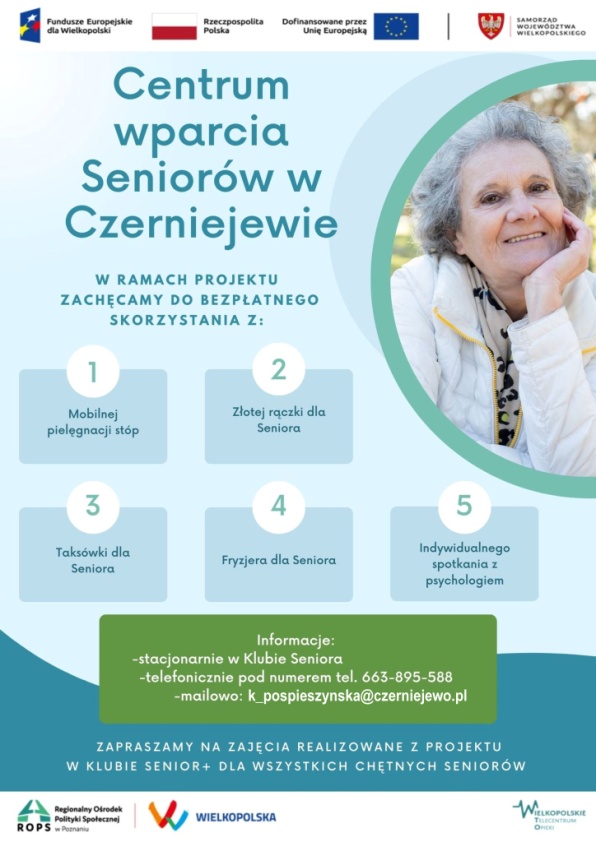 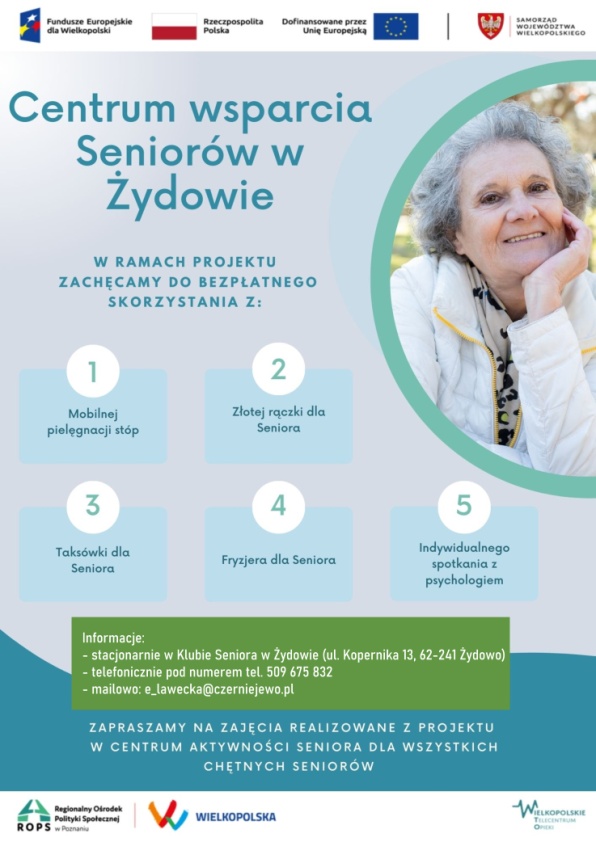 Całkowity koszt: 429.430,00 zł
Kwota Grantu: 384.430,00 zł
Wkład własny: 45.000,00 zł
Realizacja od 1.05.2024 
do 30.06.2026
2024
Realizowane projekty
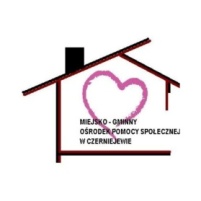 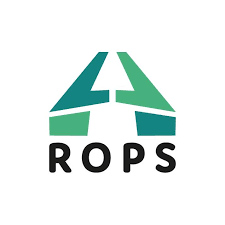 „Wielkopolskie telecentrum opieki”:
Seniorzy 60+ (52 osoby) otrzymali bezpłatnie bransoletki życia, wyposażone m.in. w przycisk alarmowy SOS (w sytuacji zagrożenia życia lub zdrowia senior po naciśnięciu przycisku SOS łączy się z ratownikiem medycznym w Telecentrum w celu uzyskania pomocy), geolokalizację, czujnik upadku, czujniki pomiaru tętna, ciśnienia, licznik kroków itp.
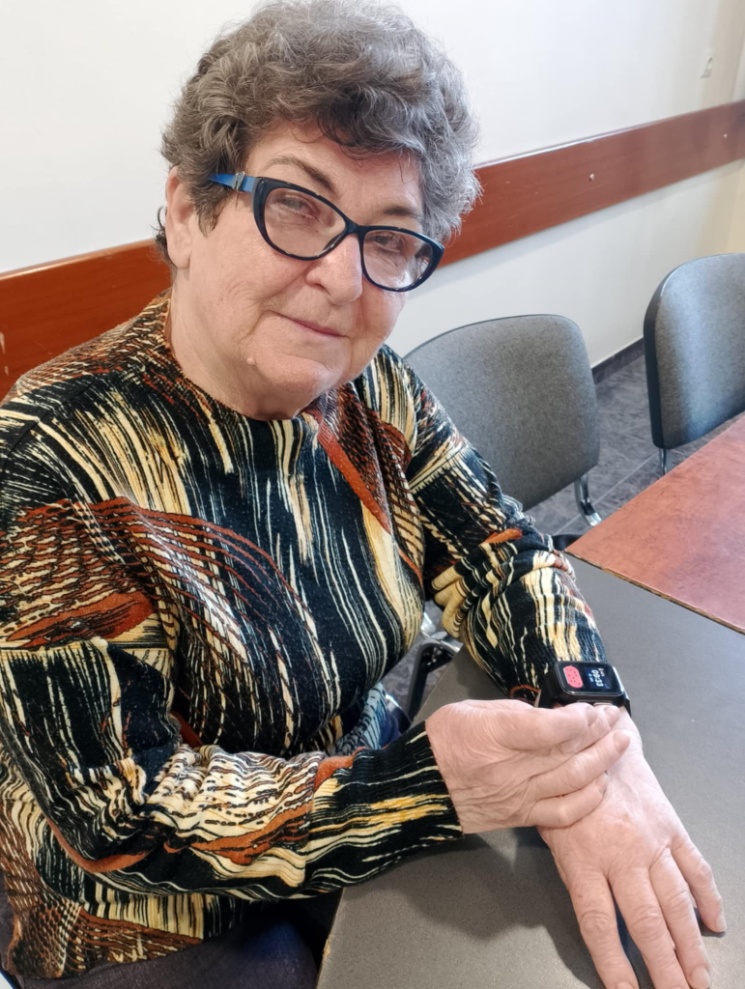 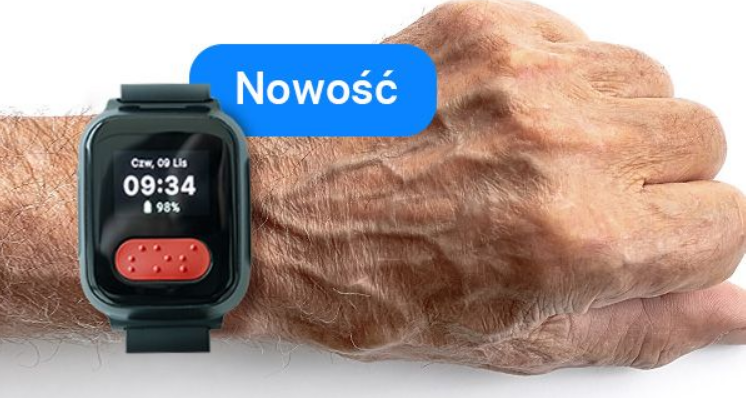 2024
Realizowane projekty
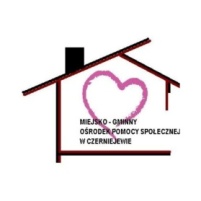 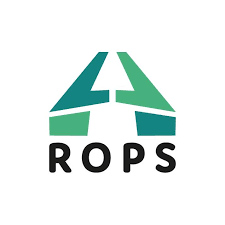 Wielkopolskie telecentrum opieki
Taksówka dla Seniora to usługi transportowe świadczone w 2024 roku na rzecz osób z trudnościami w samodzielnym poruszaniu się komunikacją publiczną. W ramach projektu realizowane były przejazdy o zasięgu do 40 km od miejsca zamieszkania (do urzędu albo do placówki medycznej na umówioną wizytę z lekarzem lub na rehabilitację/zabieg).
W ramach usługi mobilnej pielęgnacji stóp wykonywany był seniorom 60+ zabieg kosmetyczny polegający na skróceniu i oszlifowaniu płytki   paznokci stóp z dojazdem podologa do miejsca zamieszkania  osoby zgłaszającej  potrzebę takiej usługi.
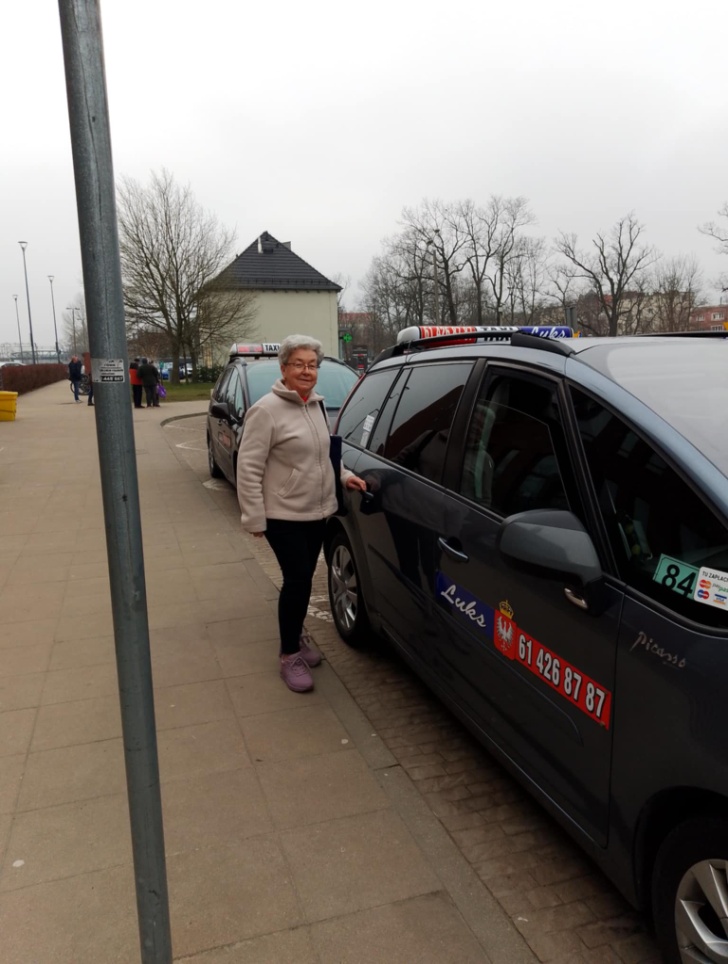 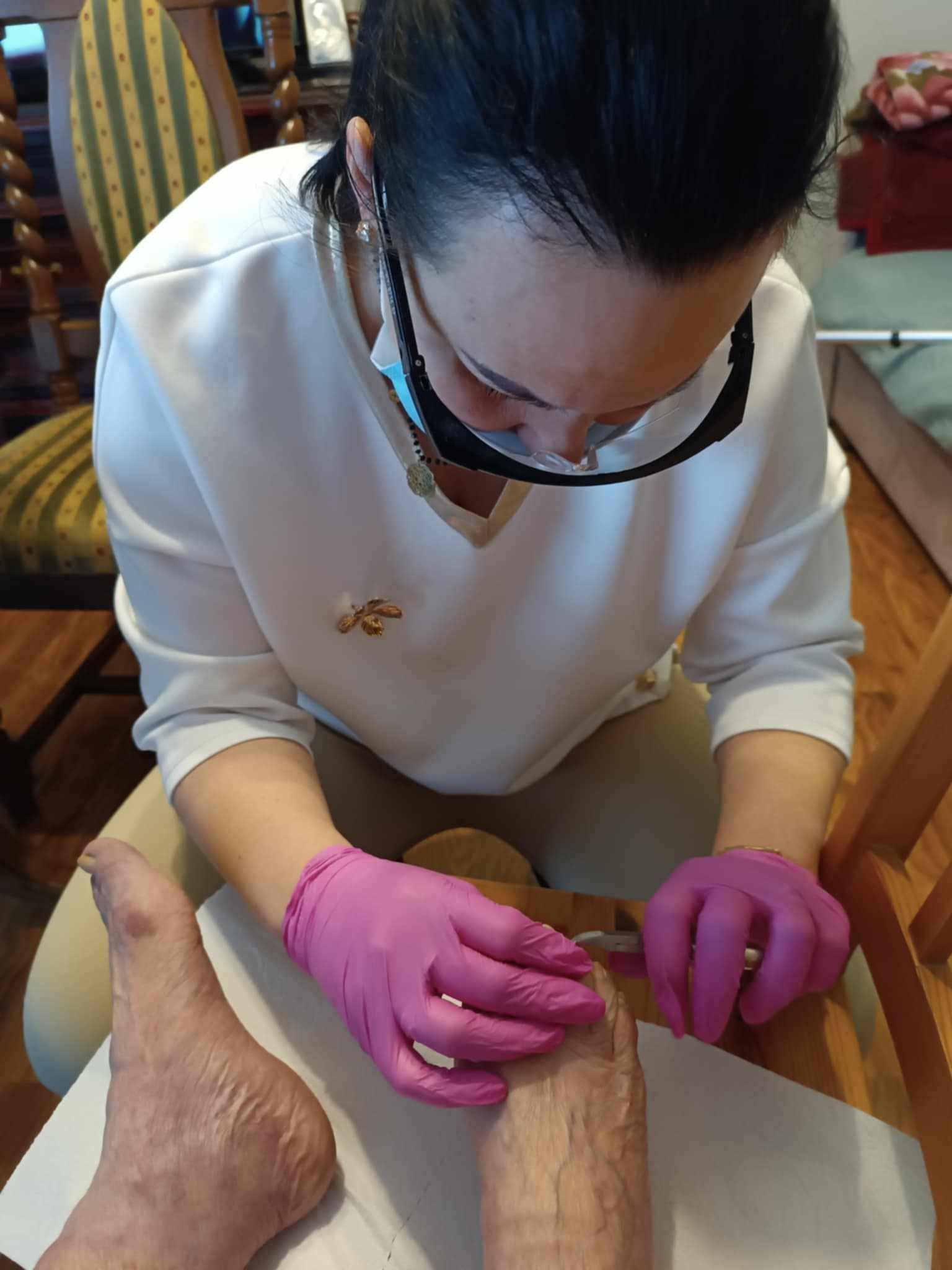 2024
Realizowane projekty
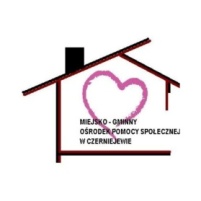 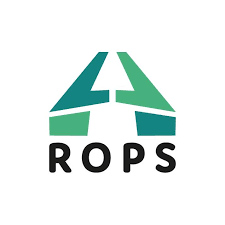 Wielkopolskie telecentrum opieki
Złota Rączka i Fryzjer dla Seniora
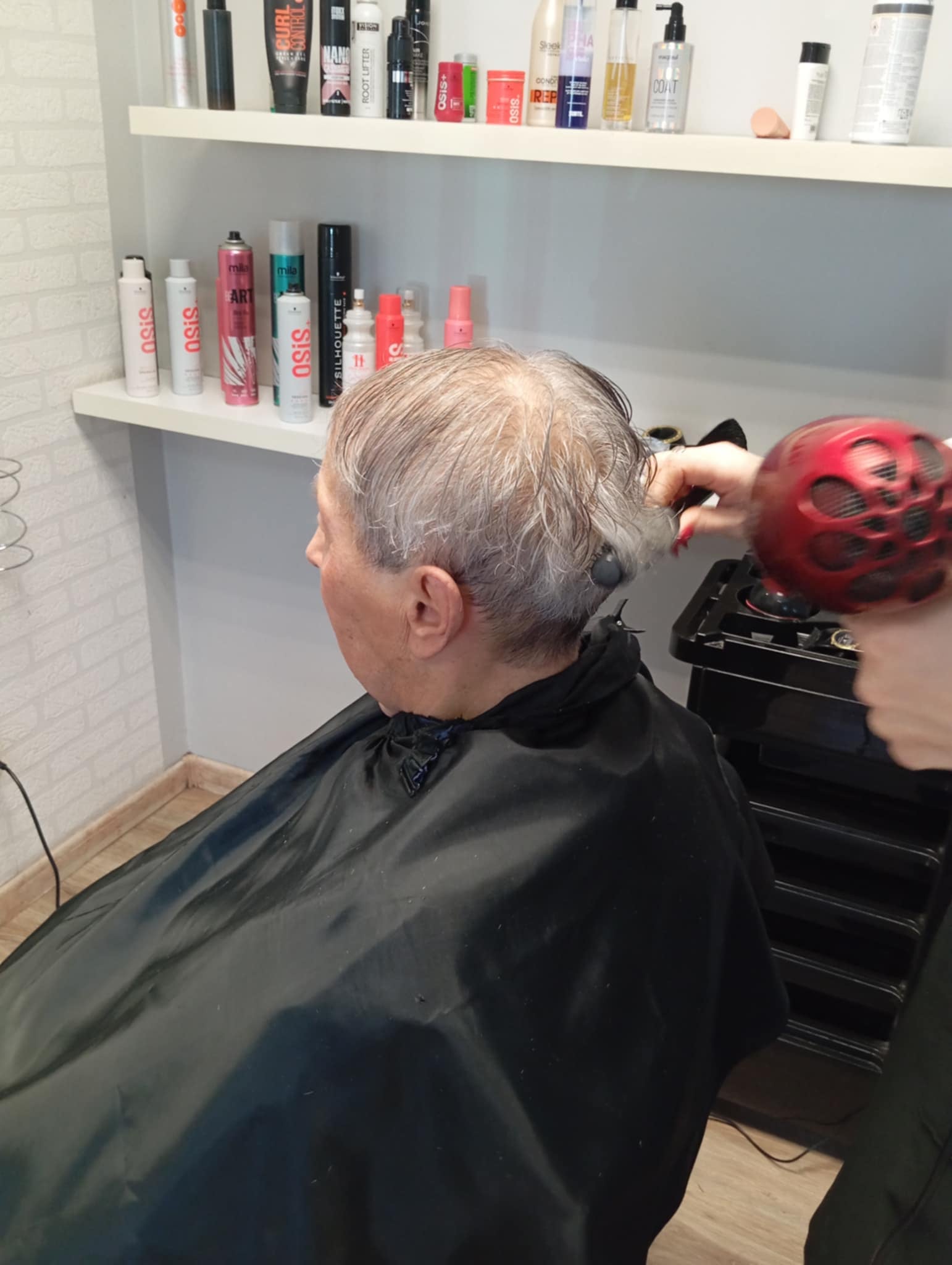 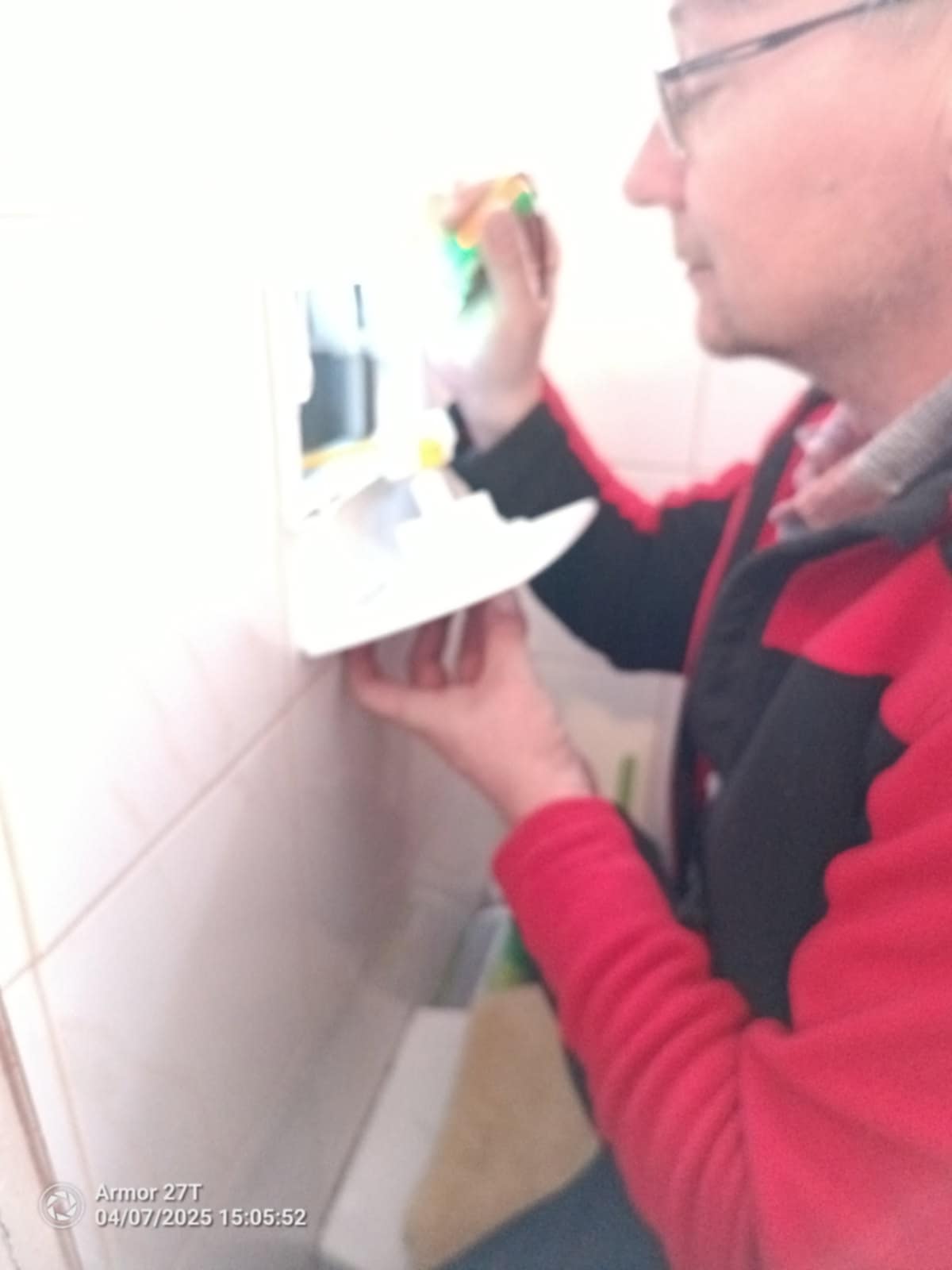 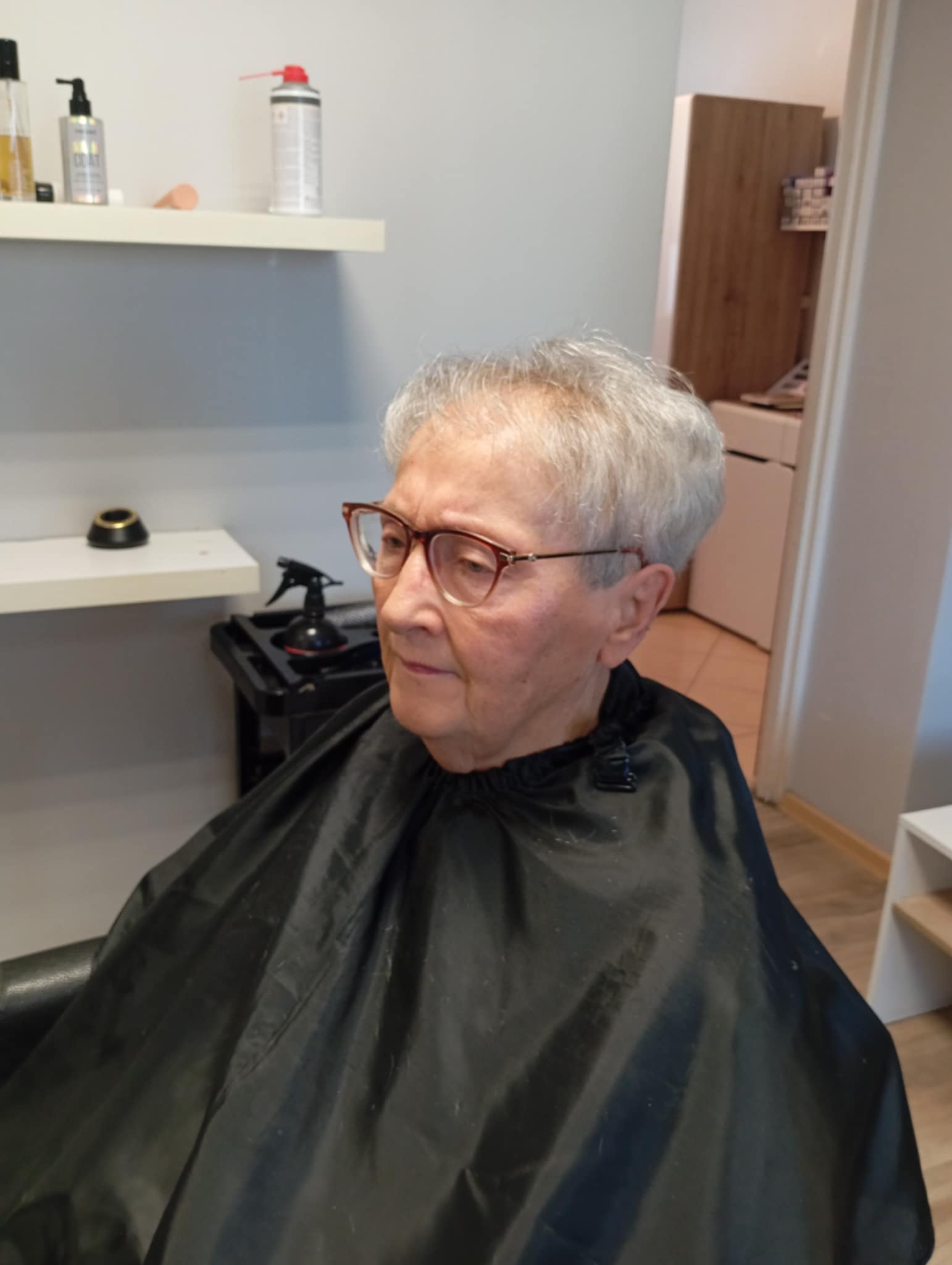 2024
Realizowane projekty
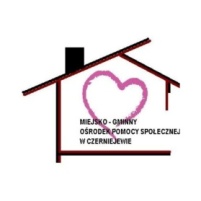 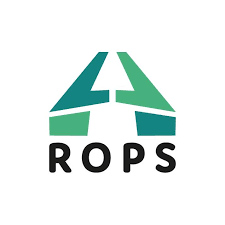 Wielkopolskie telecentrum opieki
zajęcia z arteterapii, zajęcia kulinarne, zajęcia z malarstwa, zajęcia wokalne, zajęcia florystyczne
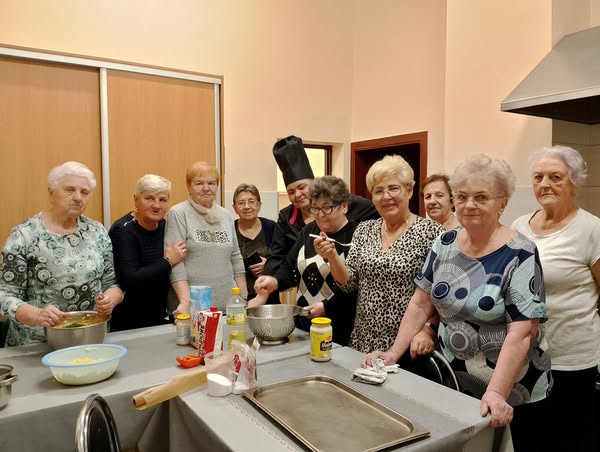 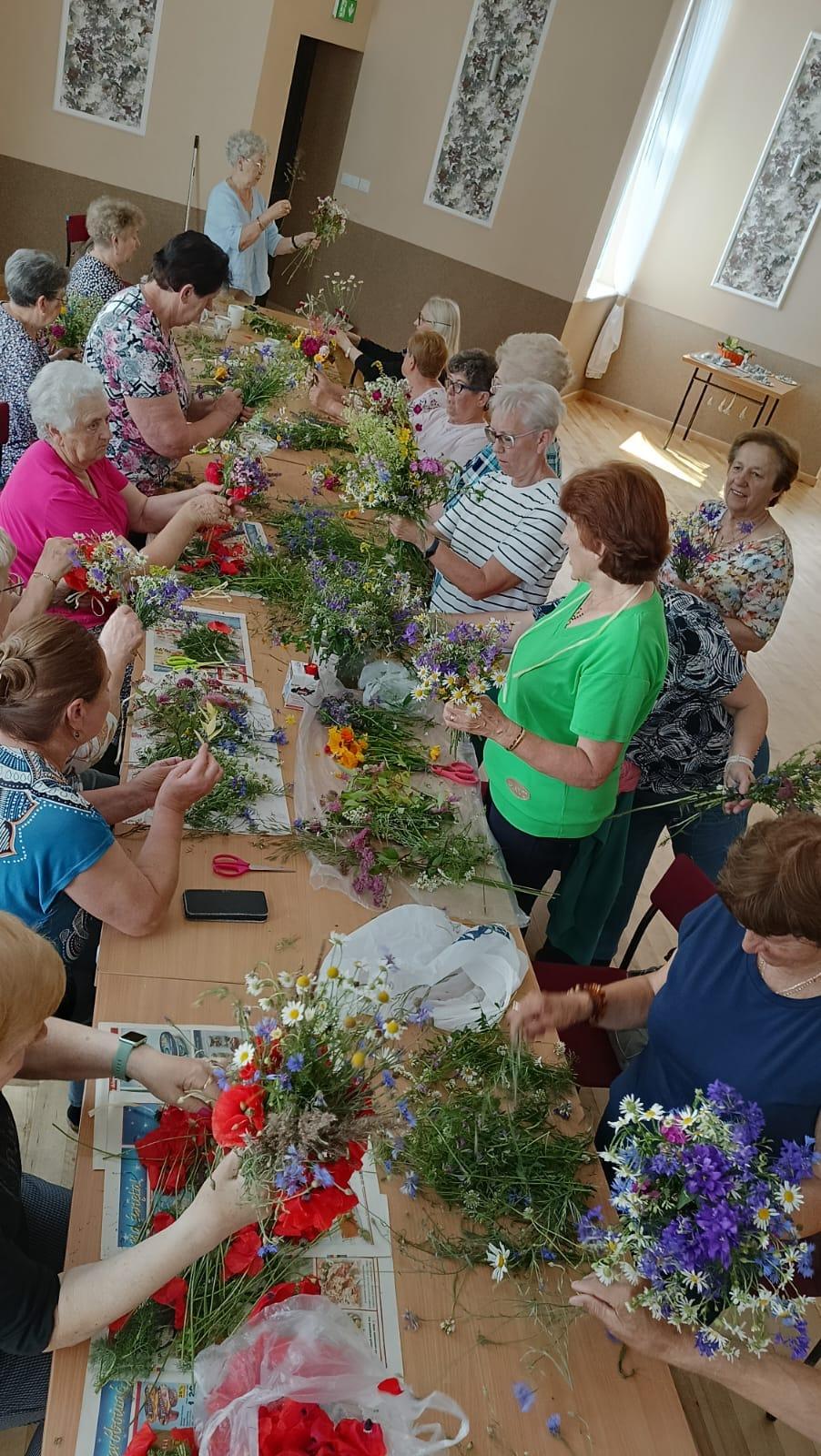 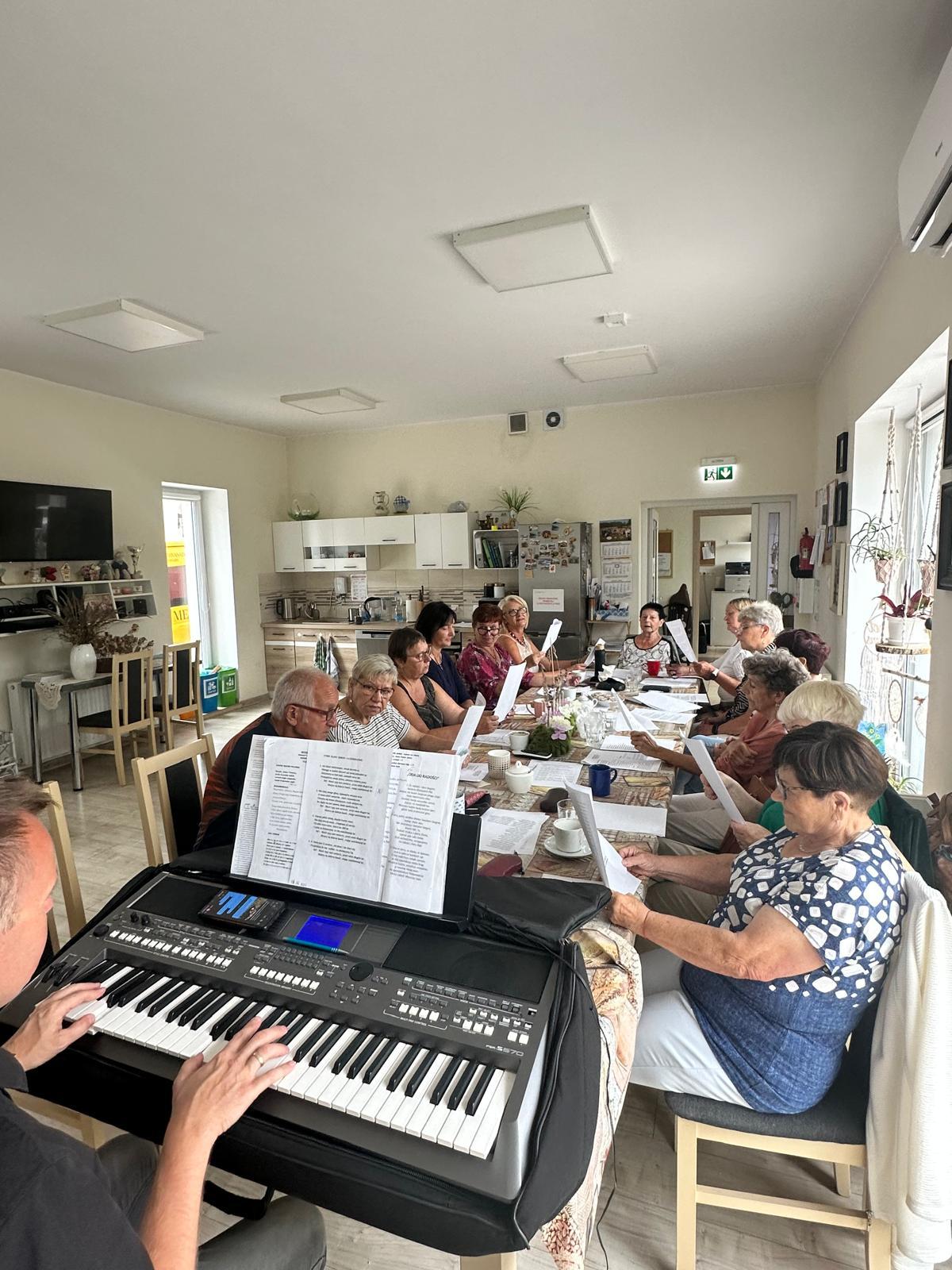 2024
Realizowane projekty
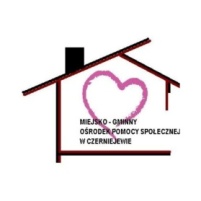 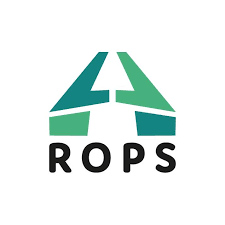 Wielkopolskie telecentrum opieki
Senioralia, wyjazd krajoznawczo–kulturalny pt. „Senior  w kosmosie” do Torunia, 
piknik oraz rajd rowerowy na powitanie lata pt. „Spotkanie w stylu country”, Wigilia.
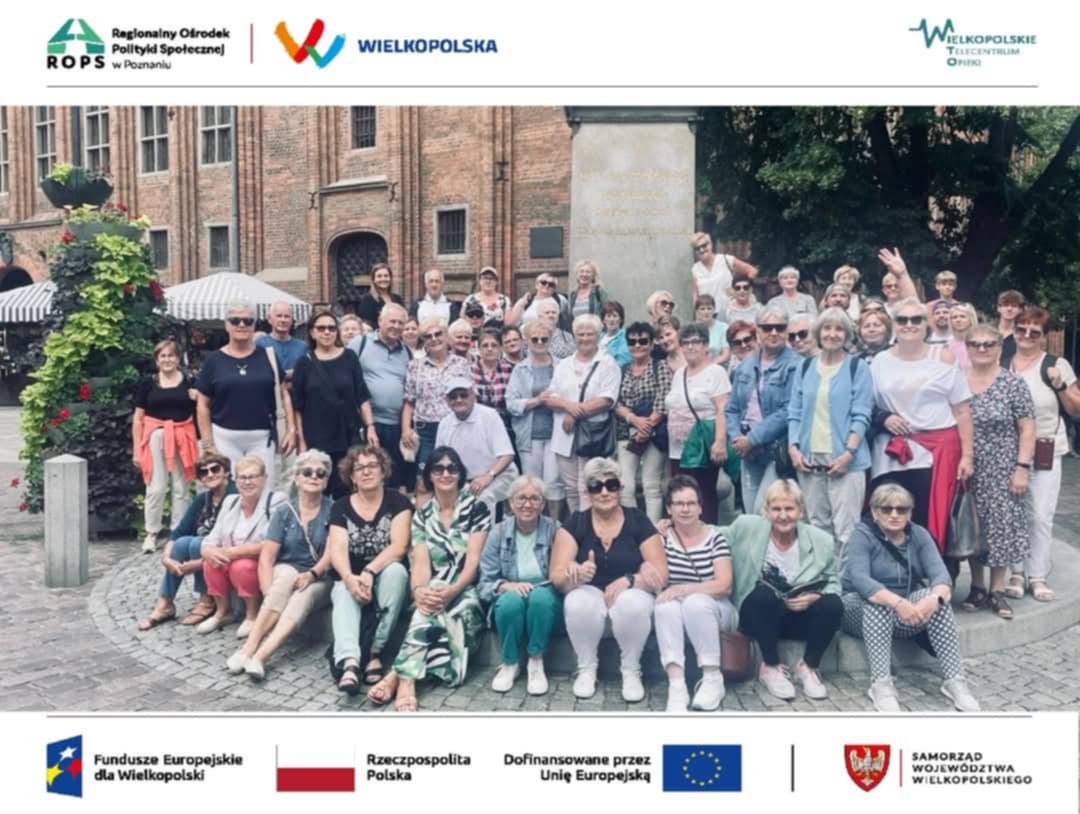 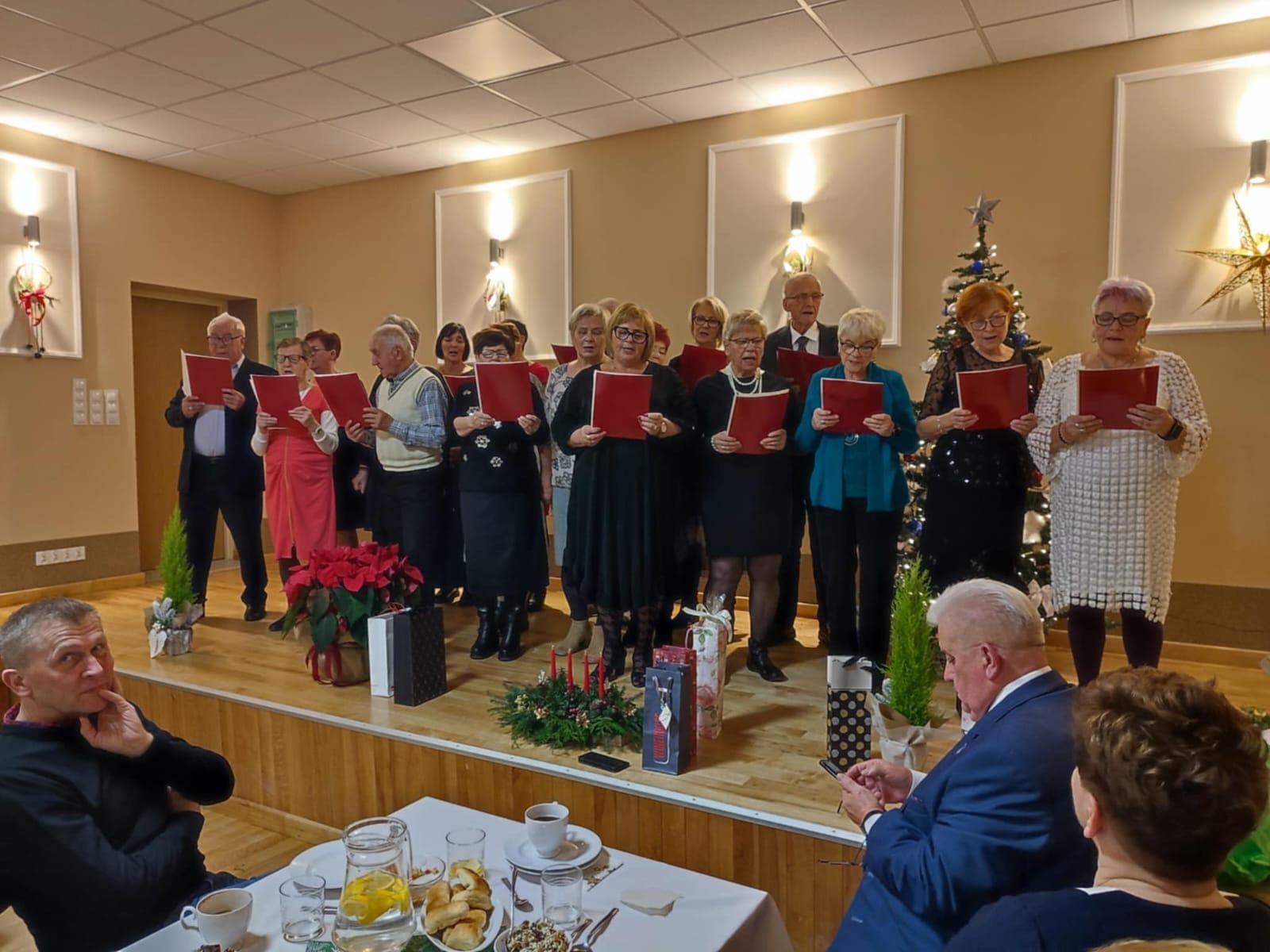 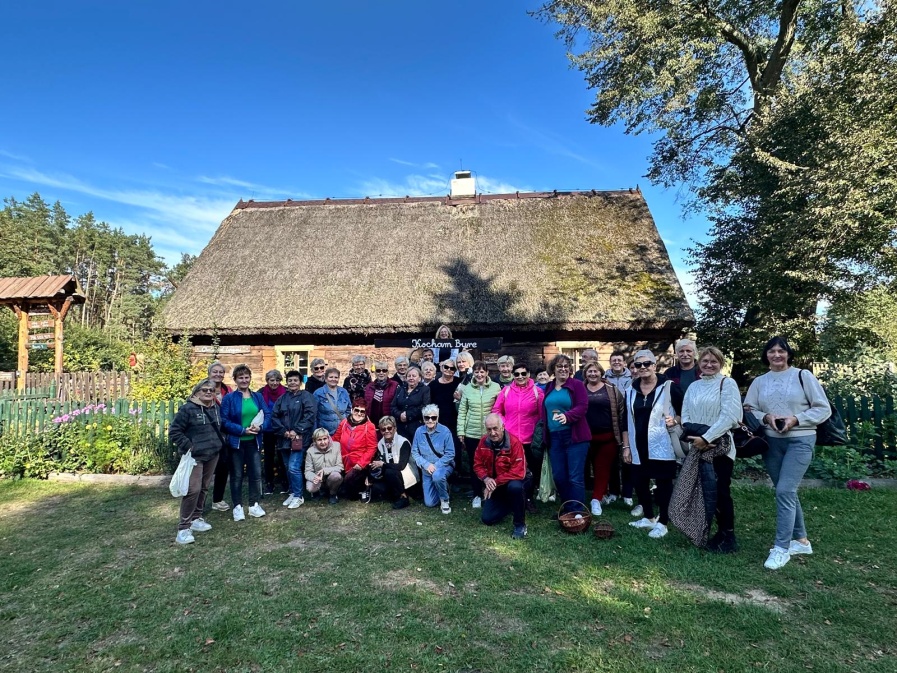 2024
Pozostałe zadania
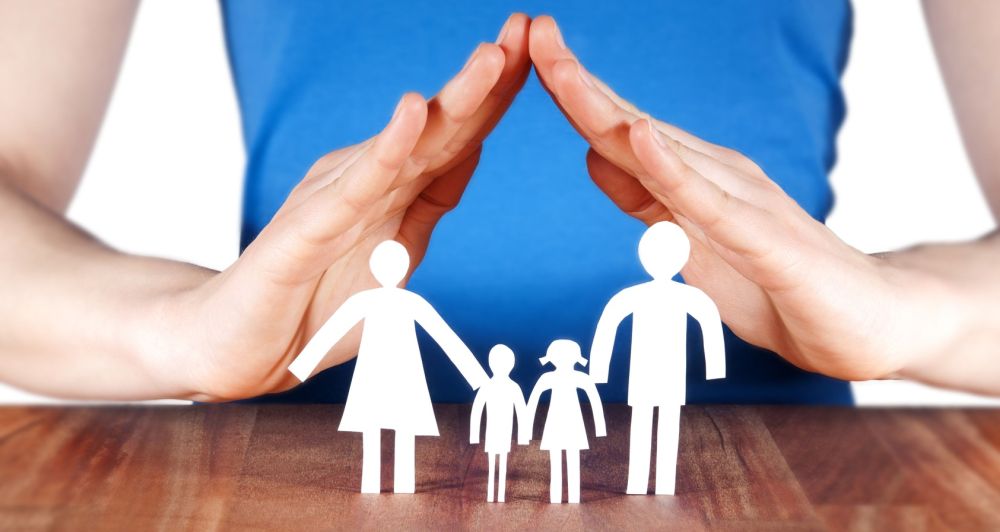 Liczba rodzin: 11
Pracownicy socjalni świadczyli pracę socjalną na rzecz poprawy funkcjonowania osób i rodzin 
w ich środowisku społecznym
PRACA SOCJALNA
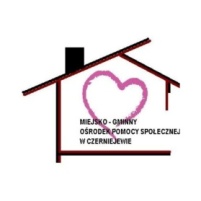 2024
Pozostałe zadania
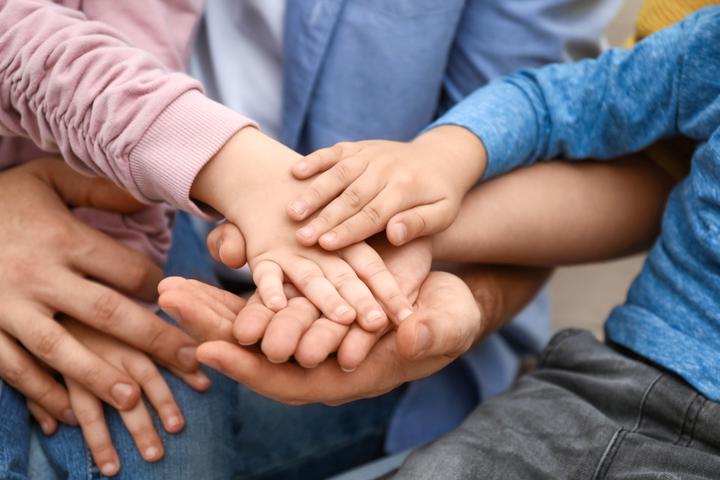 Liczba rodzin objętych opieką: 14
Środki własne: 72.581,23 zł
Środki z budżetu państwa :
28.298,57 zł
ASYSTENT RODZINY
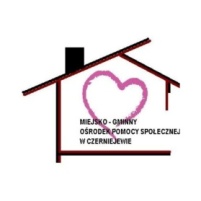 2024
Pozostałe zadania
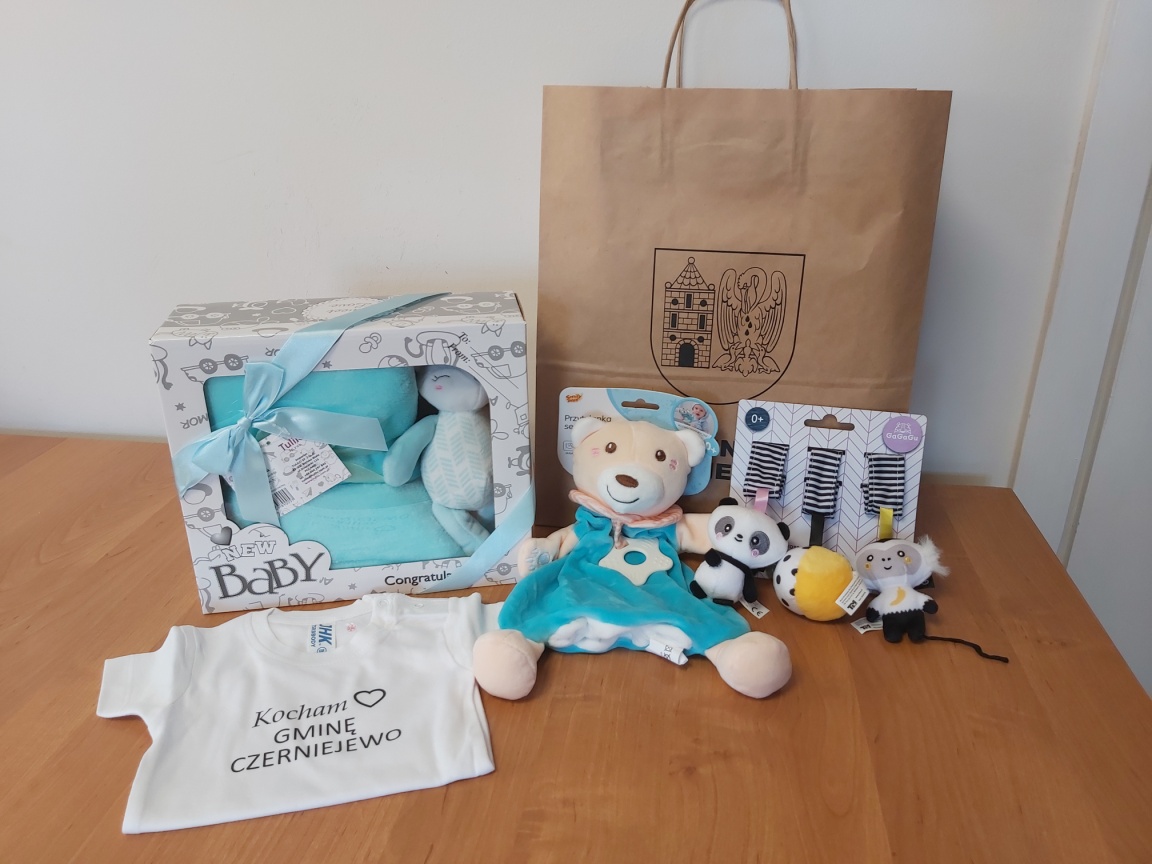 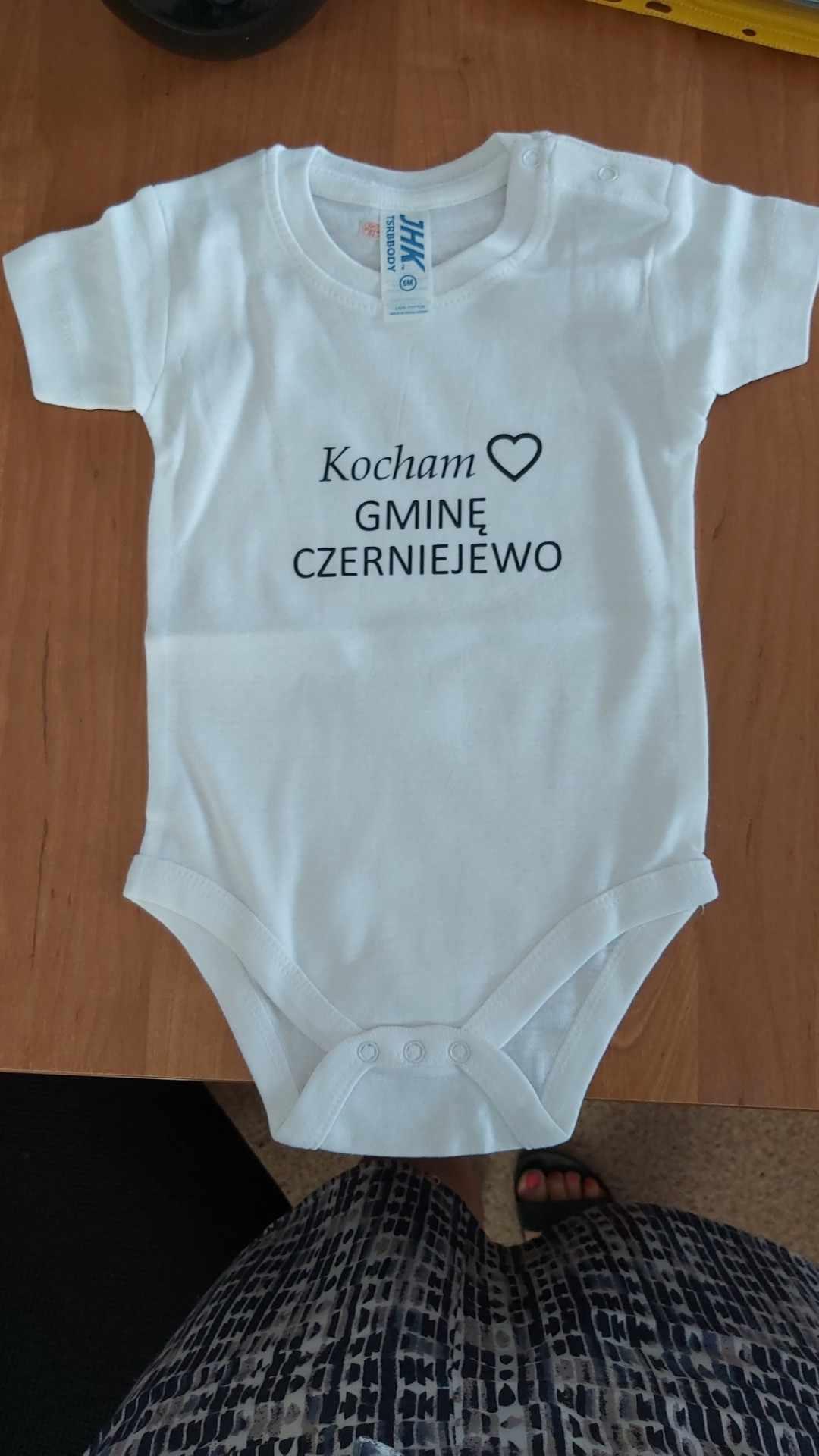 Liczba wydanych paczek: 44
UPOMINEK DLA NOWORODKA
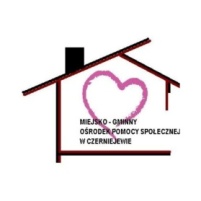 2024
Pozostałe zadania
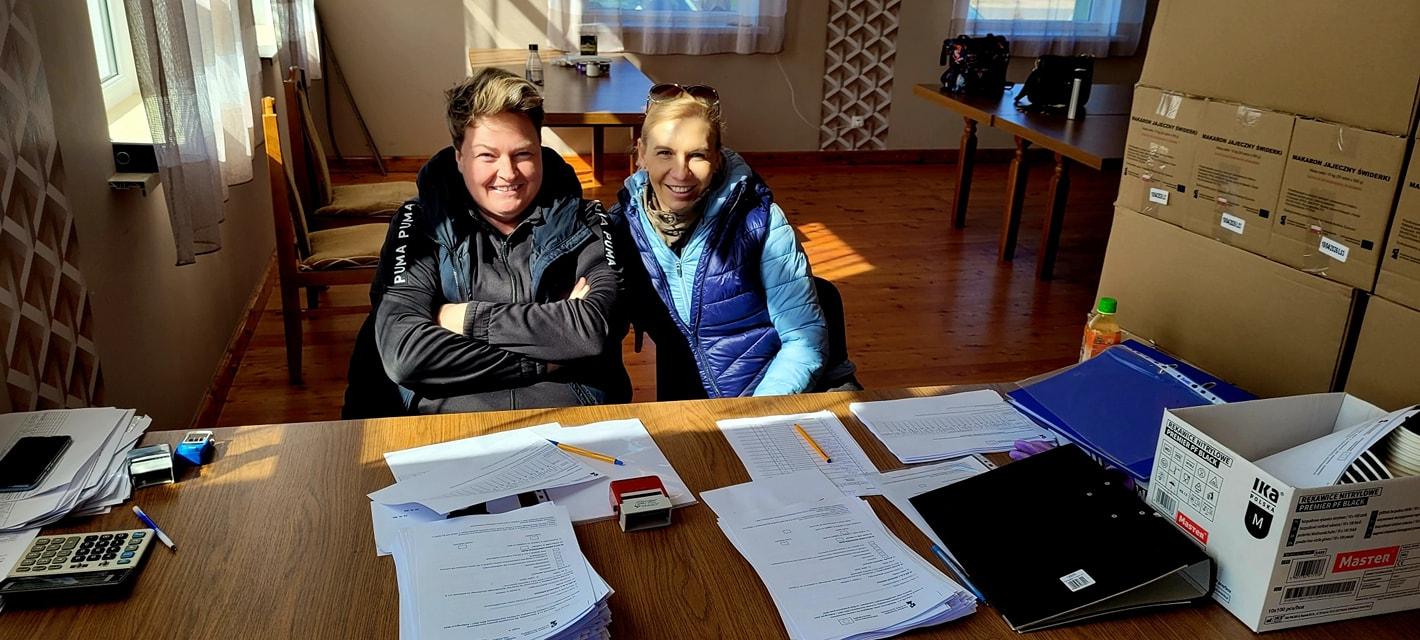 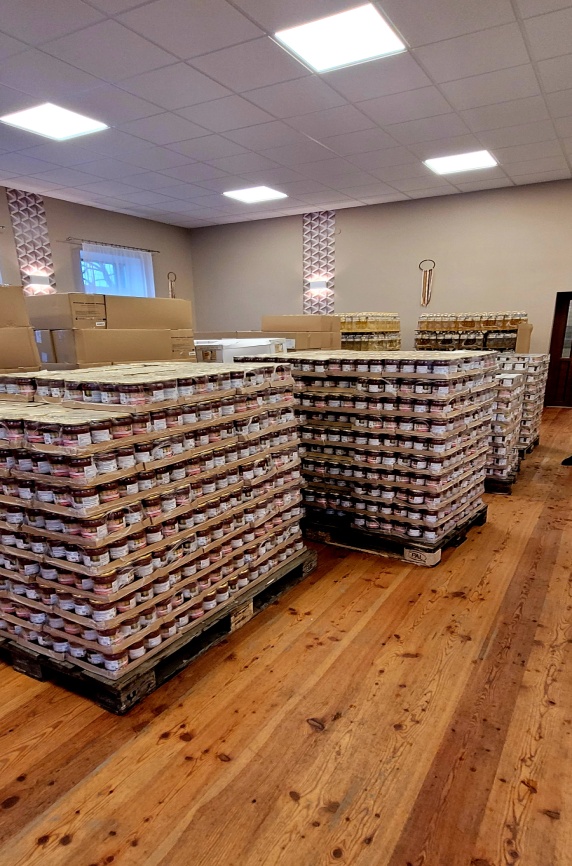 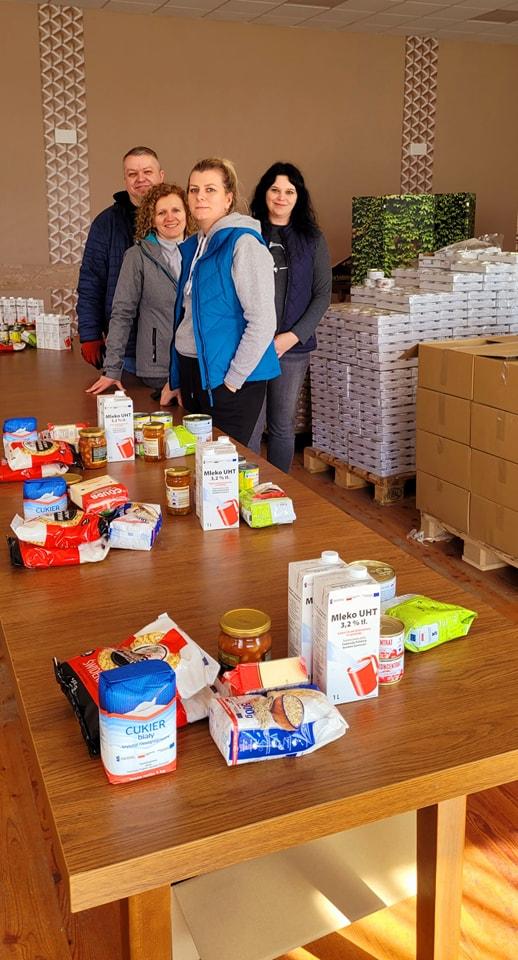 Liczba osób, które skorzystały z pomocy:
500
BANK ŻYWNOŚCI
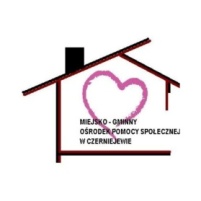 Łączna wartość otrzymanej żywności:
126.968,11 zł
17.796 kg
2024
Pozostałe zadania
1 x w roku
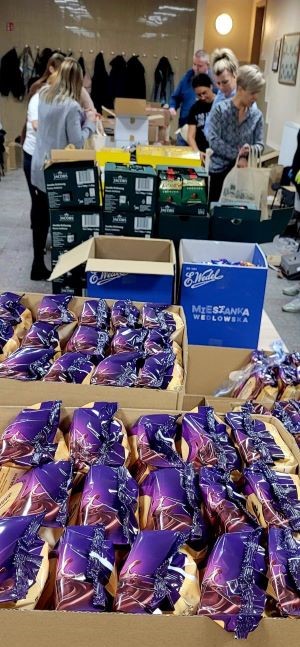 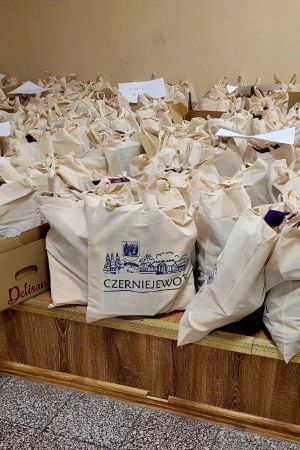 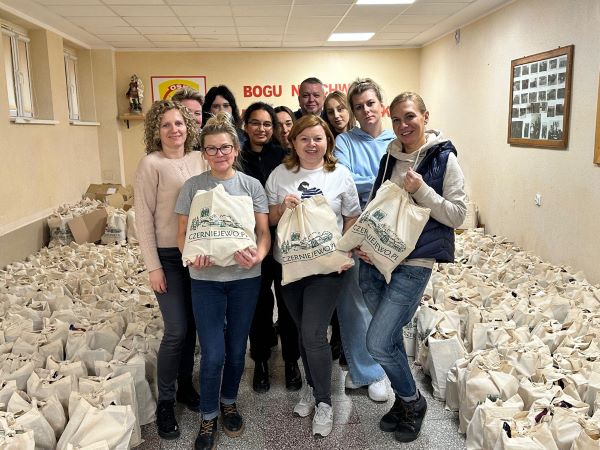 Liczba wydanych paczek:
 800
Koszt:
59.880,27 zł
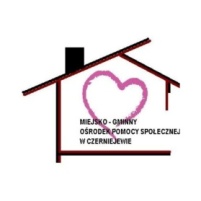 PACZKI DLA SENIORÓW 70+
2024
Pozostałe zadania
Karta Dużej Rodziny
Liczba wydanych kart
75
Zapewnienie obsługi administracyjnej  Zespołu Interdyscyplinarnego w Gminie Czerniejewo
- pozyskano dofinansowanie w wysokości 6.000,00zł
Decyzje dot. potwierdzenia prawa 
do świadczeń opieki zdrowotnej
19
liczba wydanych zaświadczeń do Czystego Powietrza
119
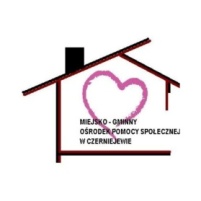 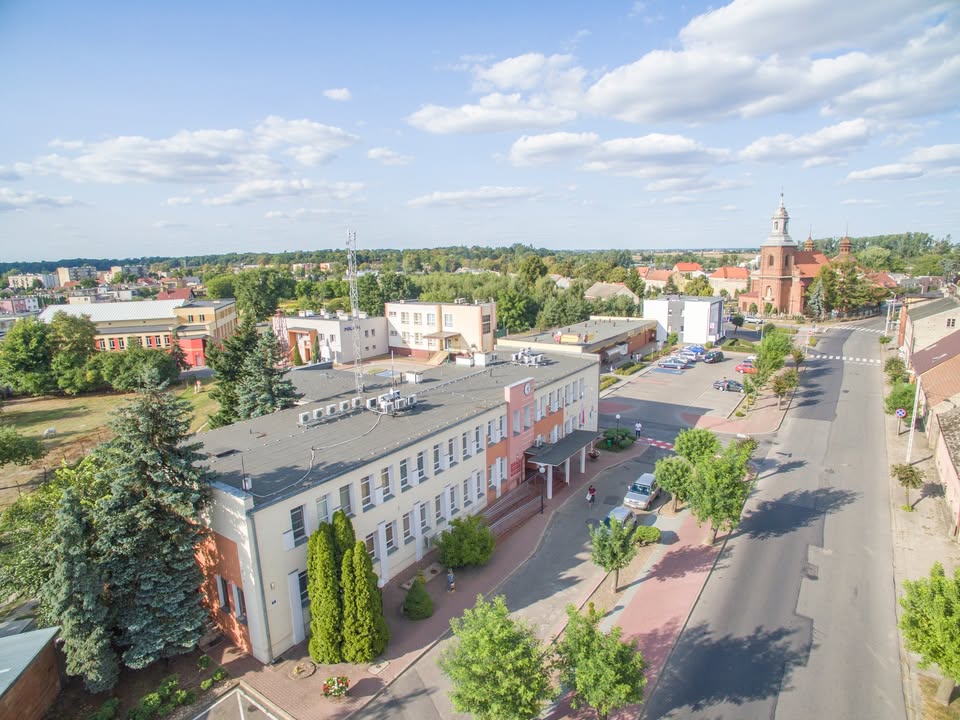 Dziękuję za uwagę
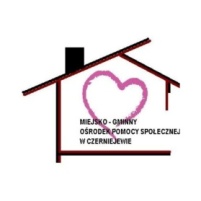